10 years of CyberShake:Where are we now and where are we going with physics-based PSHA?
Scott Callaghan, Robert W. Graves, Kim B. Olsen, Yifeng Cui, Kevin R. Milner,
Christine A. Goulet, Philip J. Maechling, Thomas H. Jordan
2017 SCEC Annual Meeting								September 11, 2017
Probabilistic Seismic Hazard Analysis (PSHA)
Method for probabilistically quantifying expected shaking over a given time frame
Useful for:
Building engineers
Disaster planning
Insurance rates
PSHA is performed by
Assembling a list of earthquakes
Determining intensity measures from each event
Combining the intensity measures with probability of occurrence
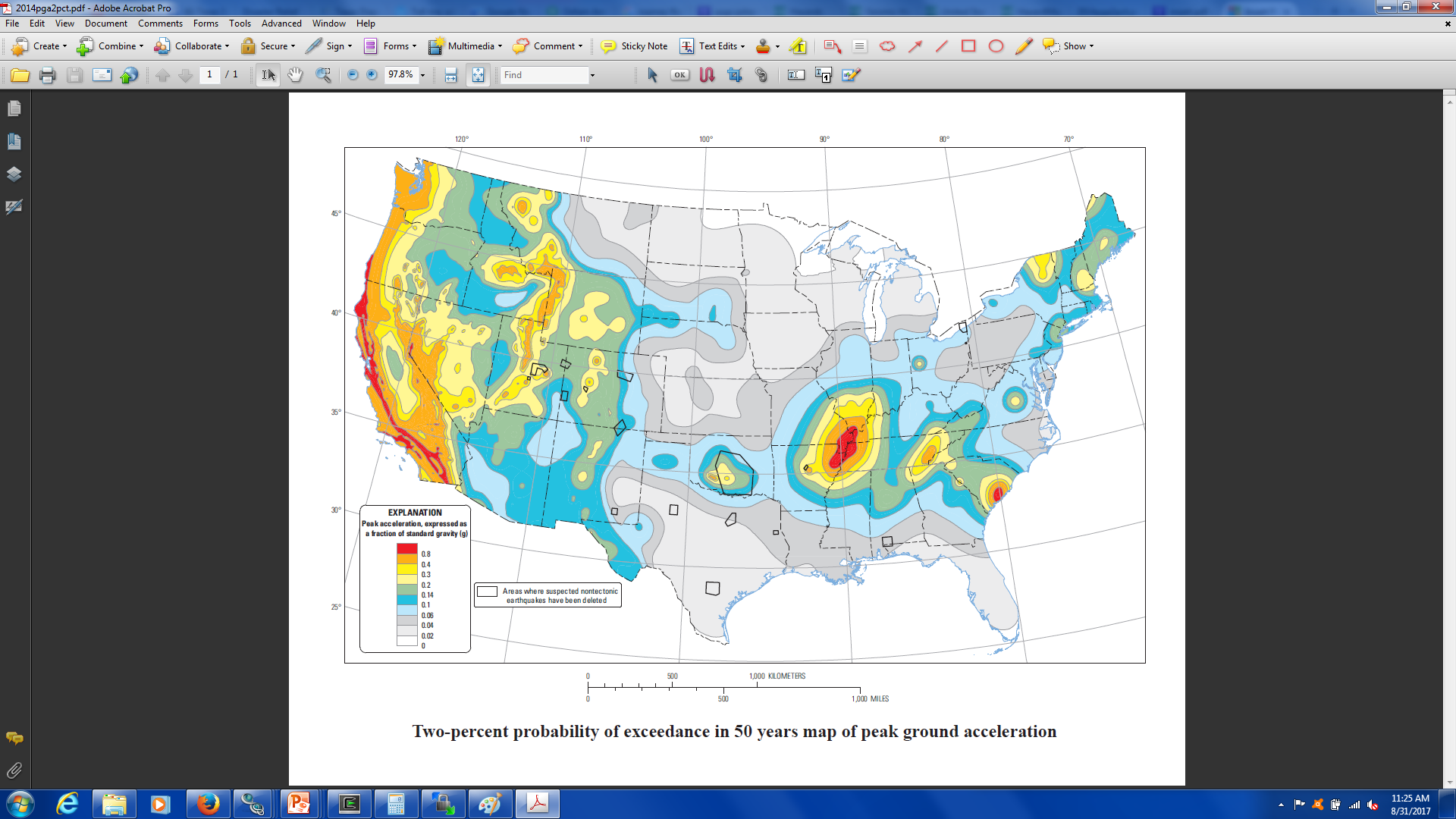 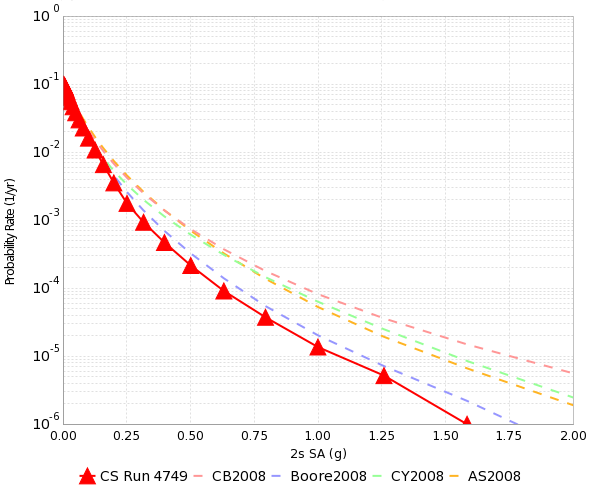 2% in 50 yrs
0.4 g
2
PSHA Approaches
Empirical – Ground Motion Prediction Equations (GMPEs)






Simulation – reduce uncertainty by capturingvariability in source description, velocity model
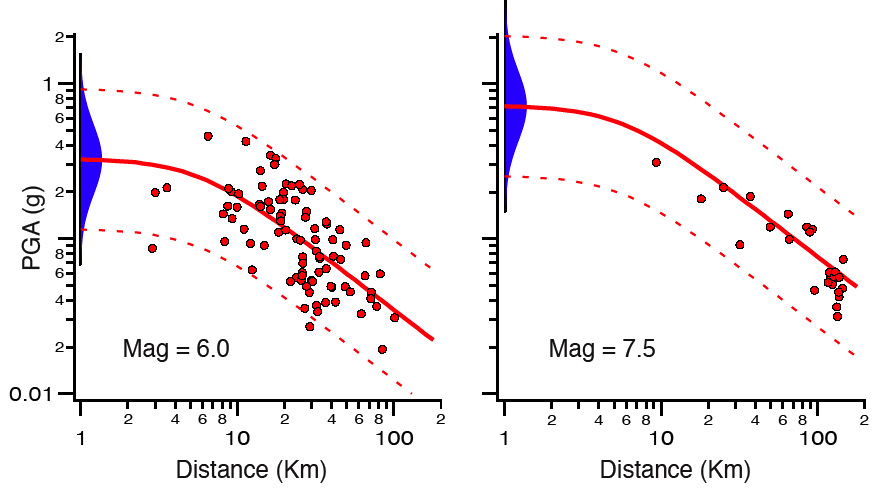 Limited large magnitude data
Limited near-fault data
Large variability
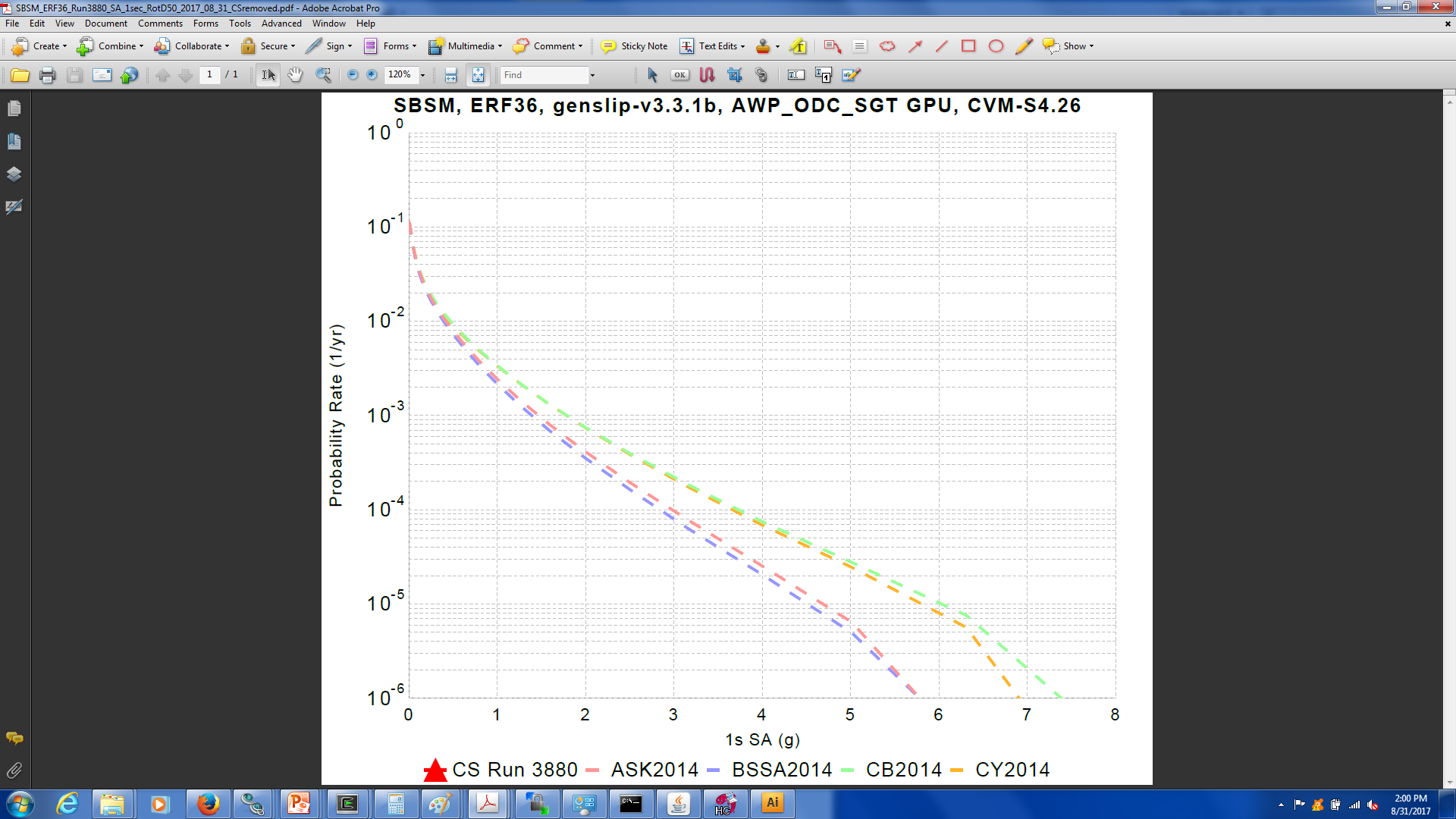 Long tails
6-7g
San Bernardino, 1 sec SA (g)
3
What is CyberShake?
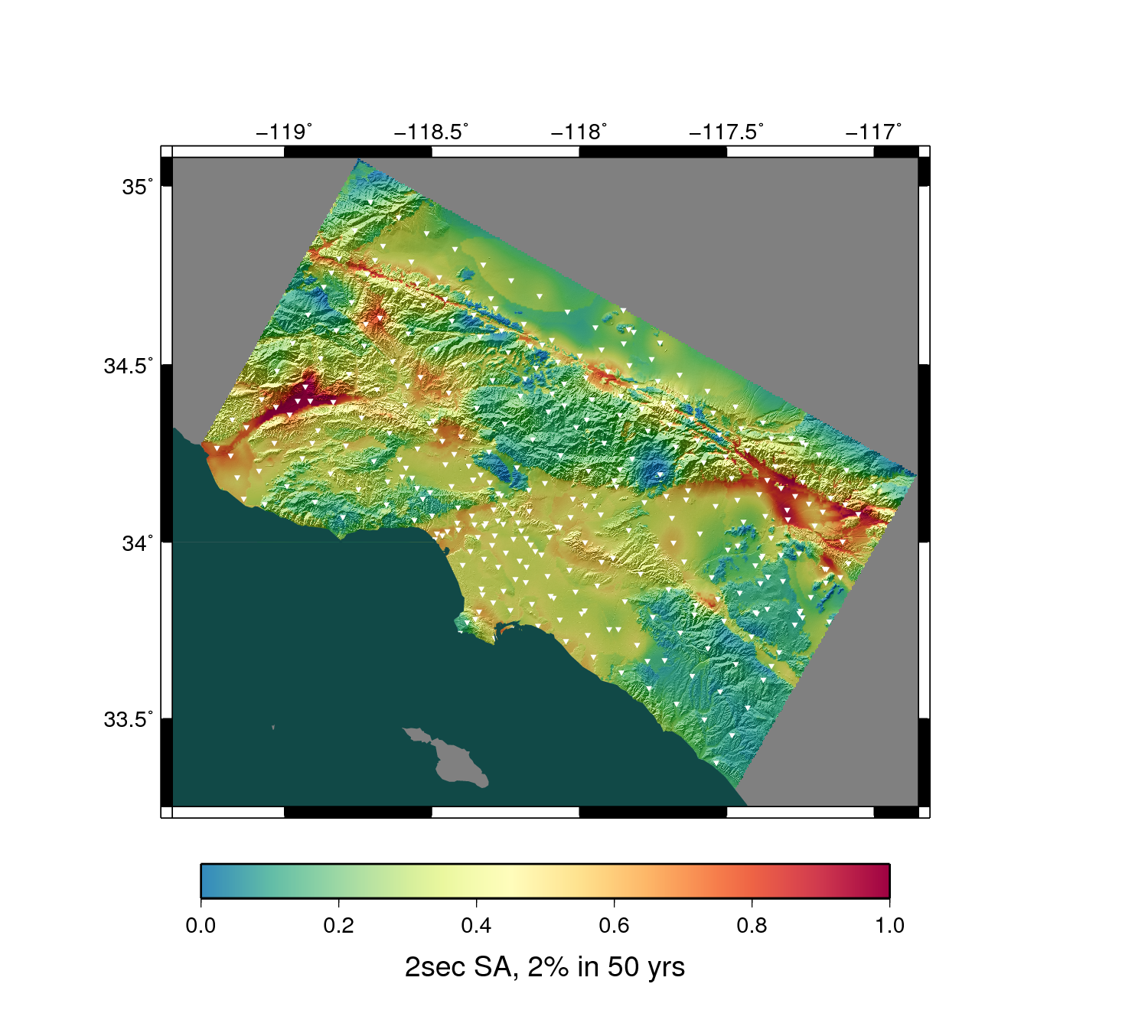 SCEC’s 3D physics-based PSHA platform
7,000 ERF ruptures -> 500,000 events
Slips and hypocenter locations varied
Simulating all variations is very expensive
Instead, use seismic reciprocity
2 simulations per site
200-500 sites needed for map
Reduces computation by ~500x
Interpolate using GMPEs to produce map
Earthquake forecast: UCERF2
Structural model: CVM-S4.26
4
CyberShake Data Flow
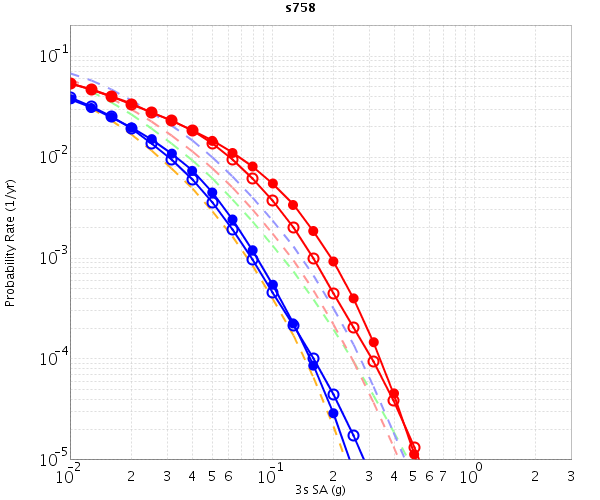 hazard curves
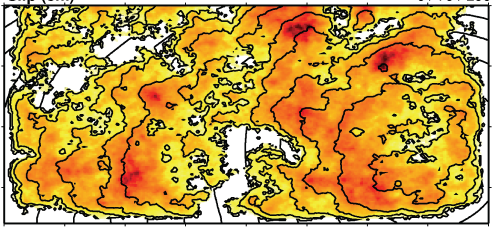 Graves-Pitarka kinematic rupture generator
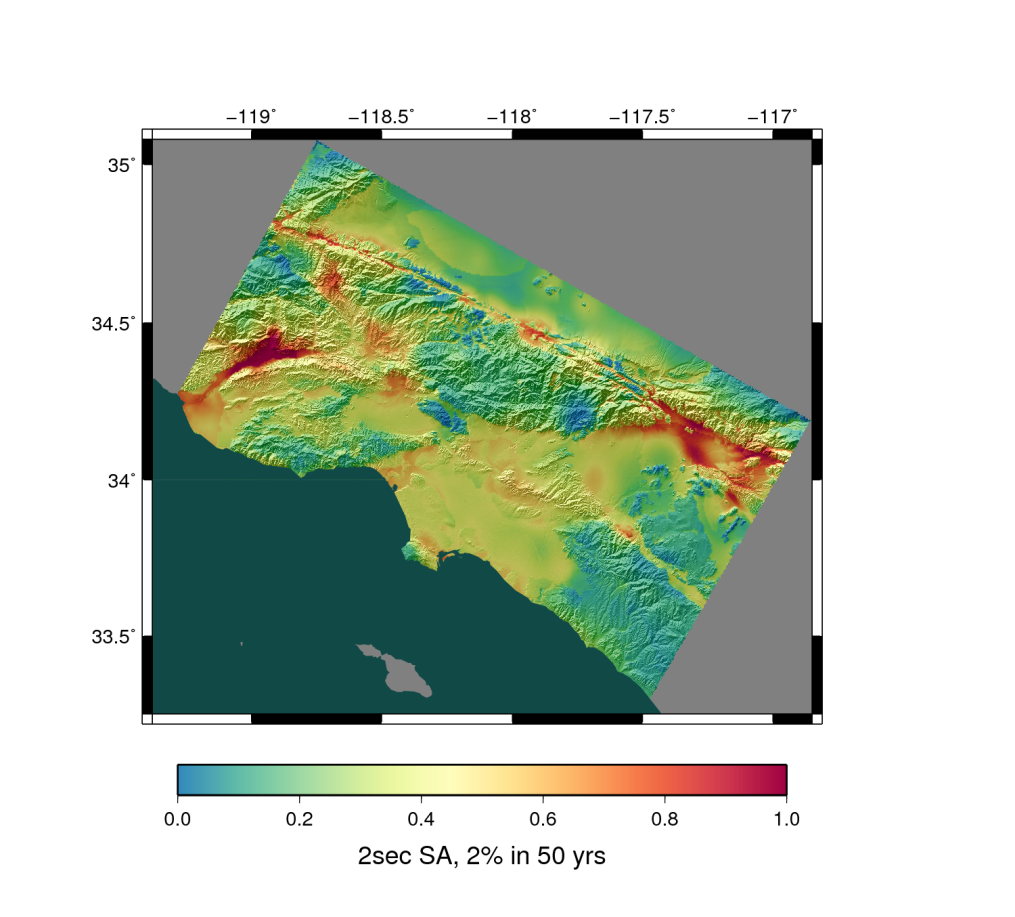 CyberShake Hazard Map
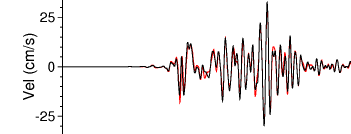 500,000 Seismograms
75M intensity measures
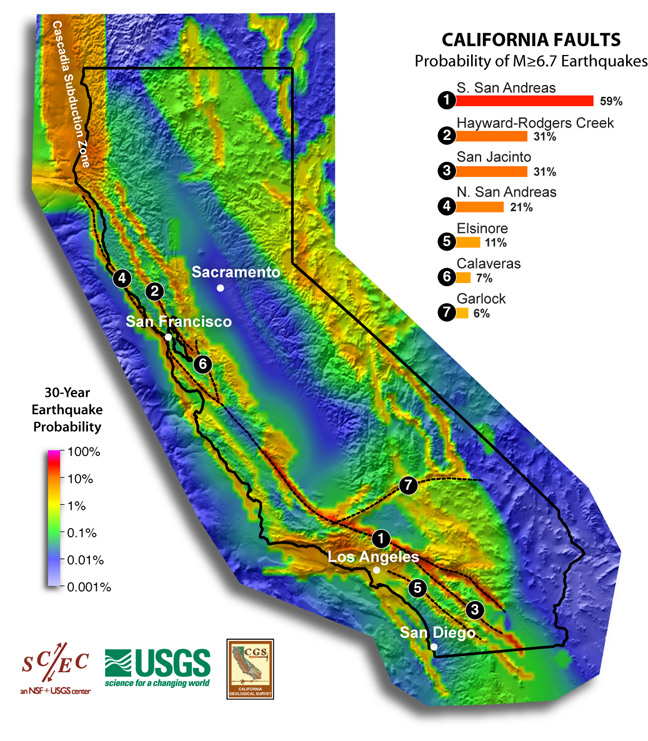 Data 
Product Generation
UCVM
(poster 302)
AWP-ODC
(poster 279)
Seismogram Synthesis
12 TB 
data transfer
CVM-S4.26
z = 6 km
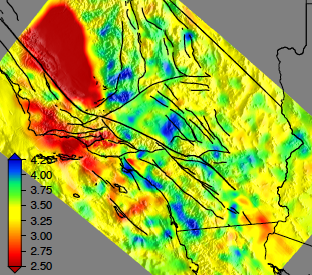 Mesh generation
1 job per site
MPI, 1500-4000 cores
SGT computation
2 jobs per site
MPI, 200-800 GPUs
Post-processing
500,000 jobs per site
MPI master/worker, 3712 cores
Populate DB, construct images
6 jobs per site
Uniform California Earthquake Rupture Forecast
Most recent CyberShake study took 4 weeks of real time and used 21 million core-hours
Community Velocity Model
5
CyberShake Data Layers
Hazard Map
Hazard Curve
Disaggregation
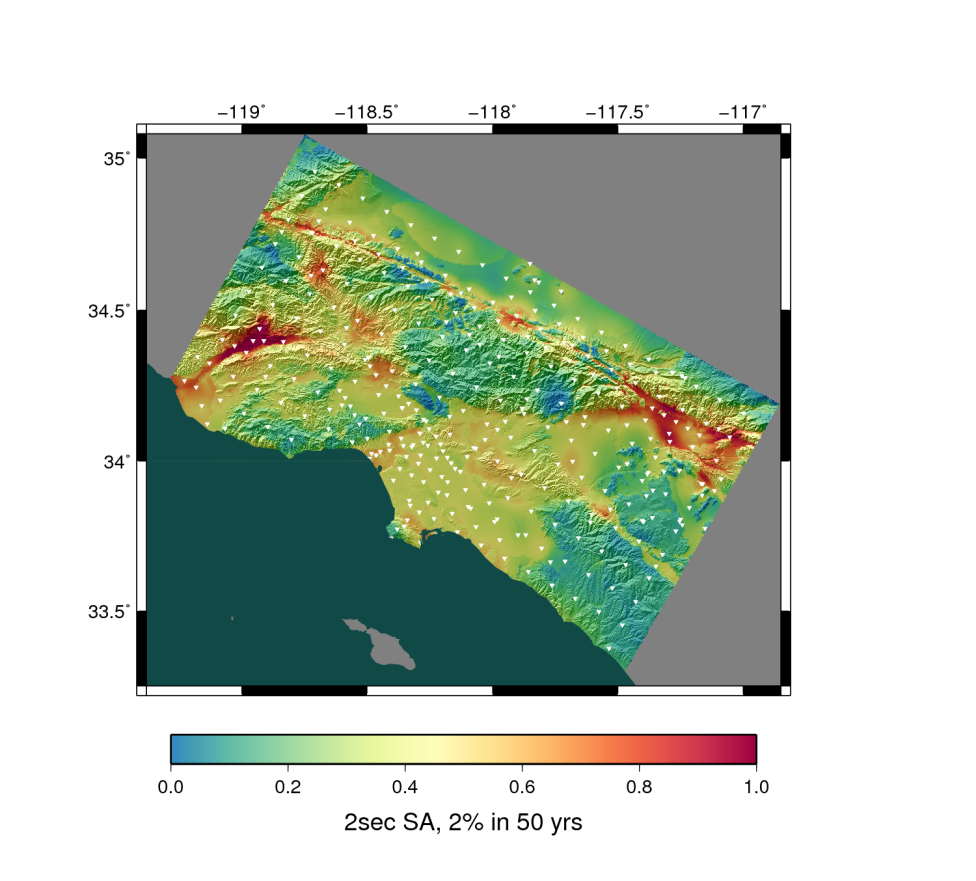 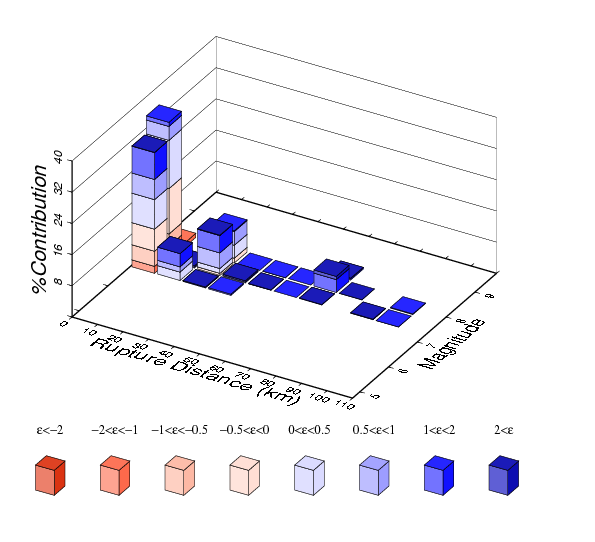 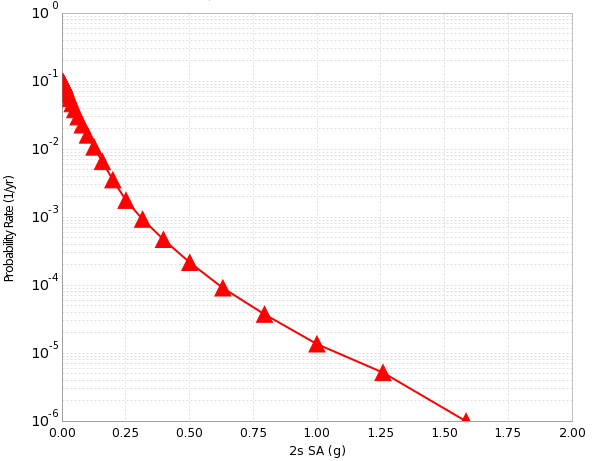 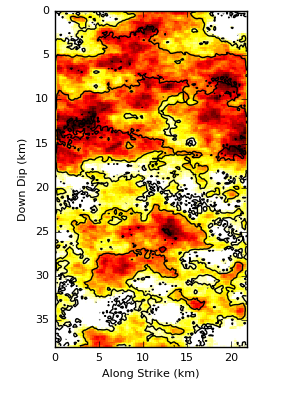 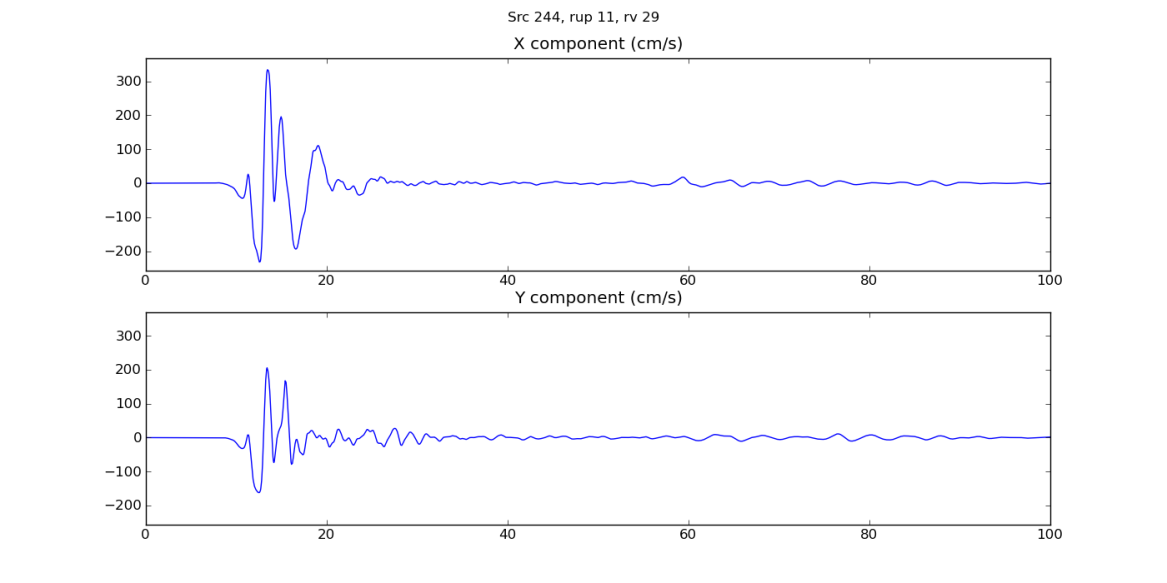 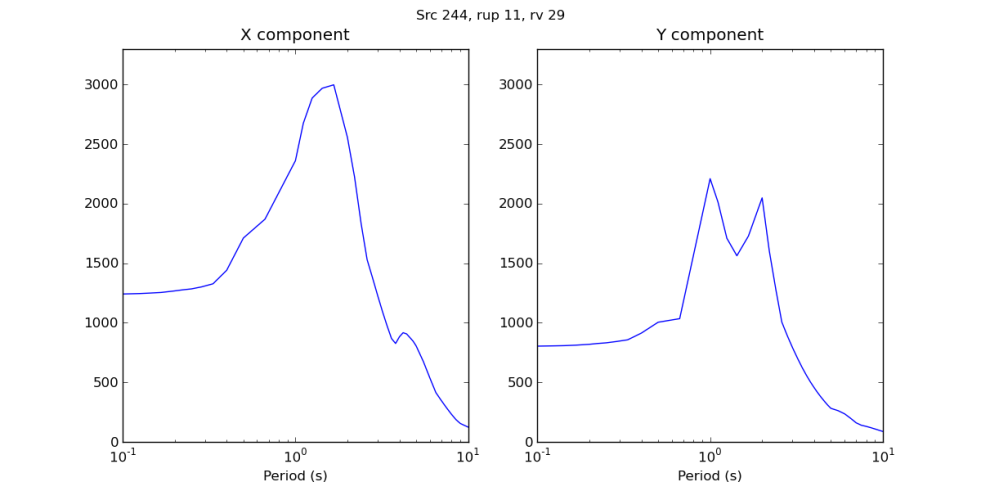 Intensity Measures
Seismograms
Rupture Realization
6
CyberShake Workflows
Scientific workflow tools orchestrate CyberShake simulations
Pegasus-WMS, HTCondor, Globus
Create description of workflow with files and dependencies
Tools then manage real-time execution of workflow
Automation: supports running millions of jobs over weeks
Data management: files are automatically staged in and out
Resource provisioning: jobs submitted to multiple clusters
Enabled SCEC to scale CyberShake since 2007
100 million core-hours
2 billion two-component seismograms
210 billion intensity measures
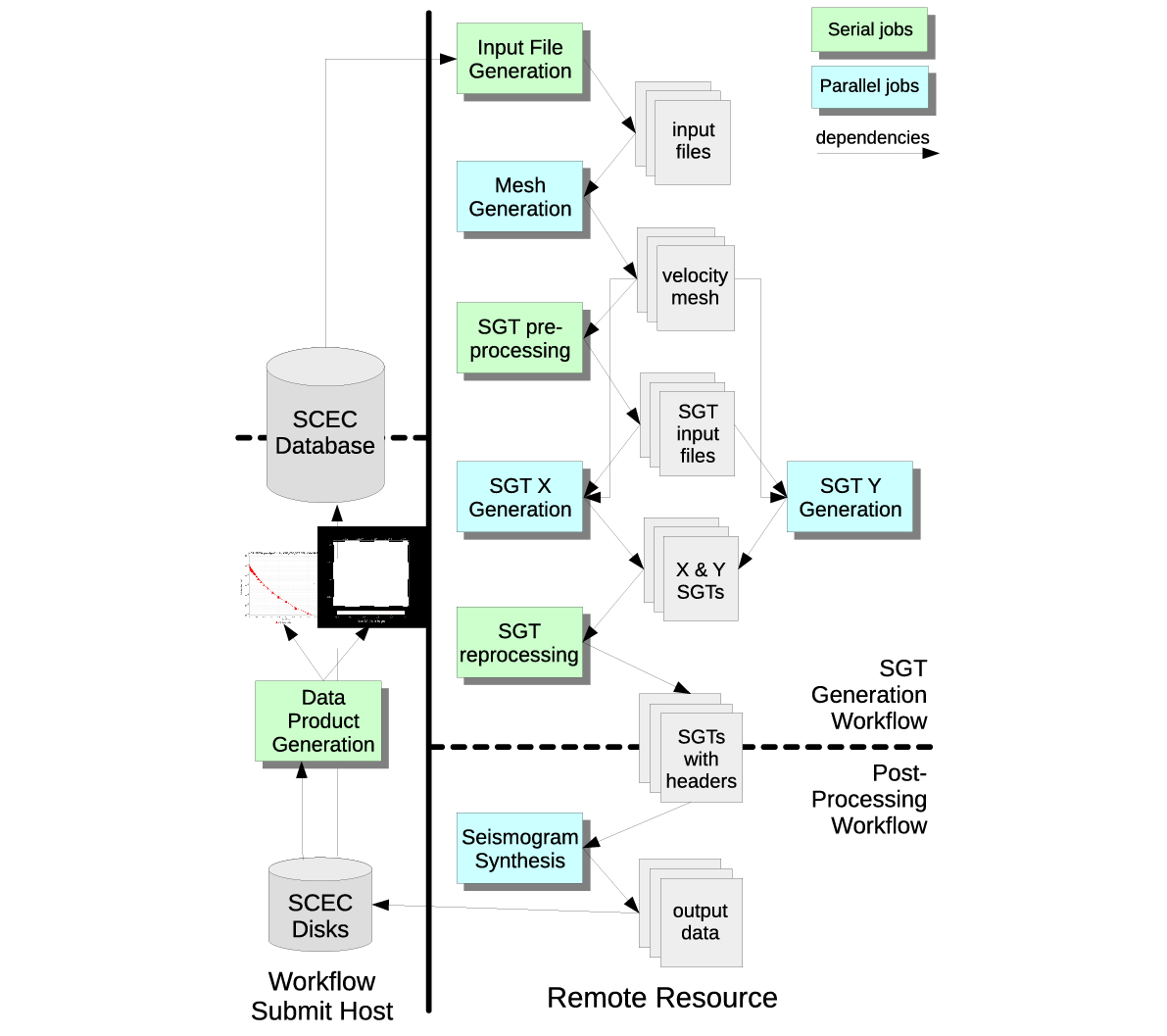 7
CyberShake Study 1.0
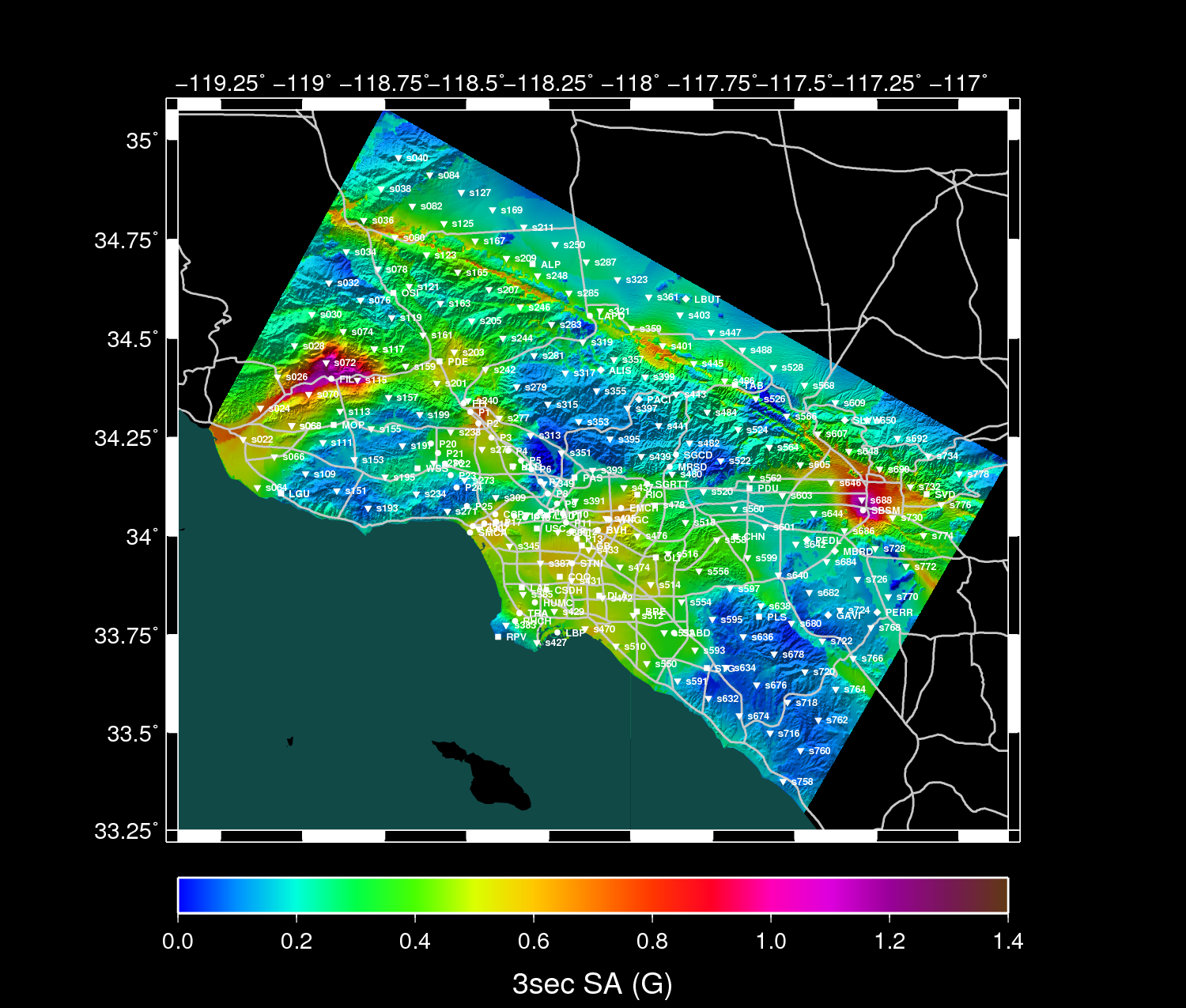 April-June 2009
223 sites in Southern California
0.5 Hz 
UCERF 2
Graves & Pitarka 2007 rupture generator
Velocity models:
CVM-S4
8
CyberShake Study 2.2
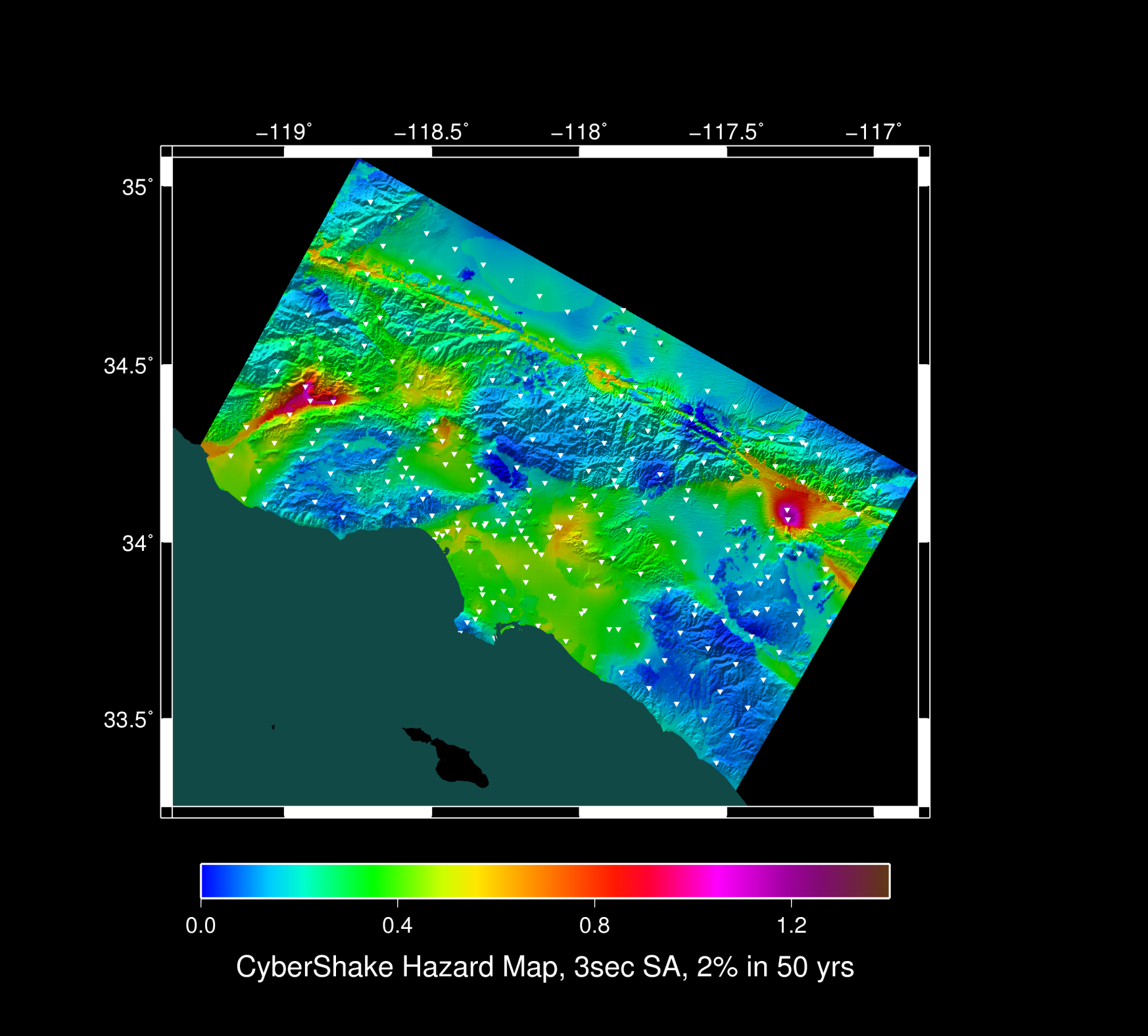 October 2012 – March 2013
223 sites in Southern California
0.5 Hz 
UCERF 2
Graves & Pitarka 2010 rupture generator



Velocity models:
CVM-S4
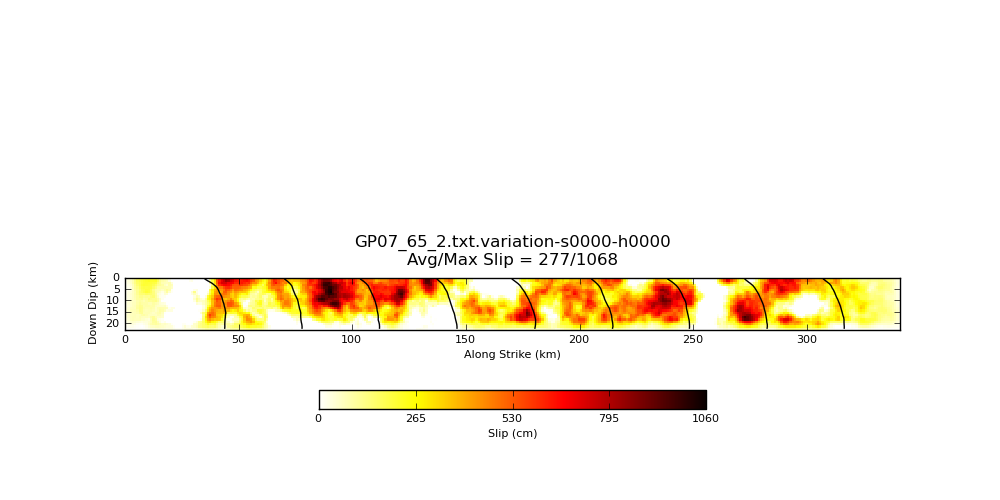 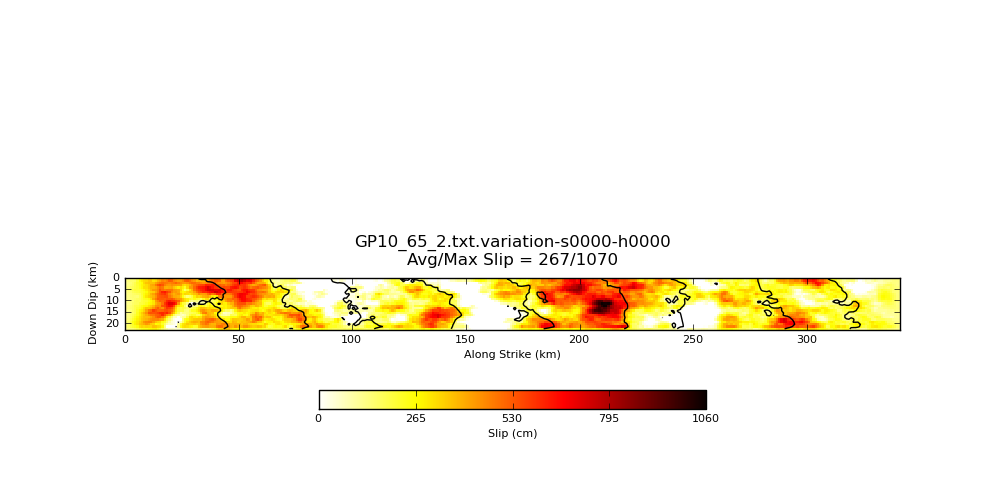 9
CyberShake Study 13.4
April – June 2013
283 sites in Southern California
0.5 Hz 
UCERF 2
Graves & Pitarka 2010 rupture generator
Velocity models:
CVM-S4
CVM-H
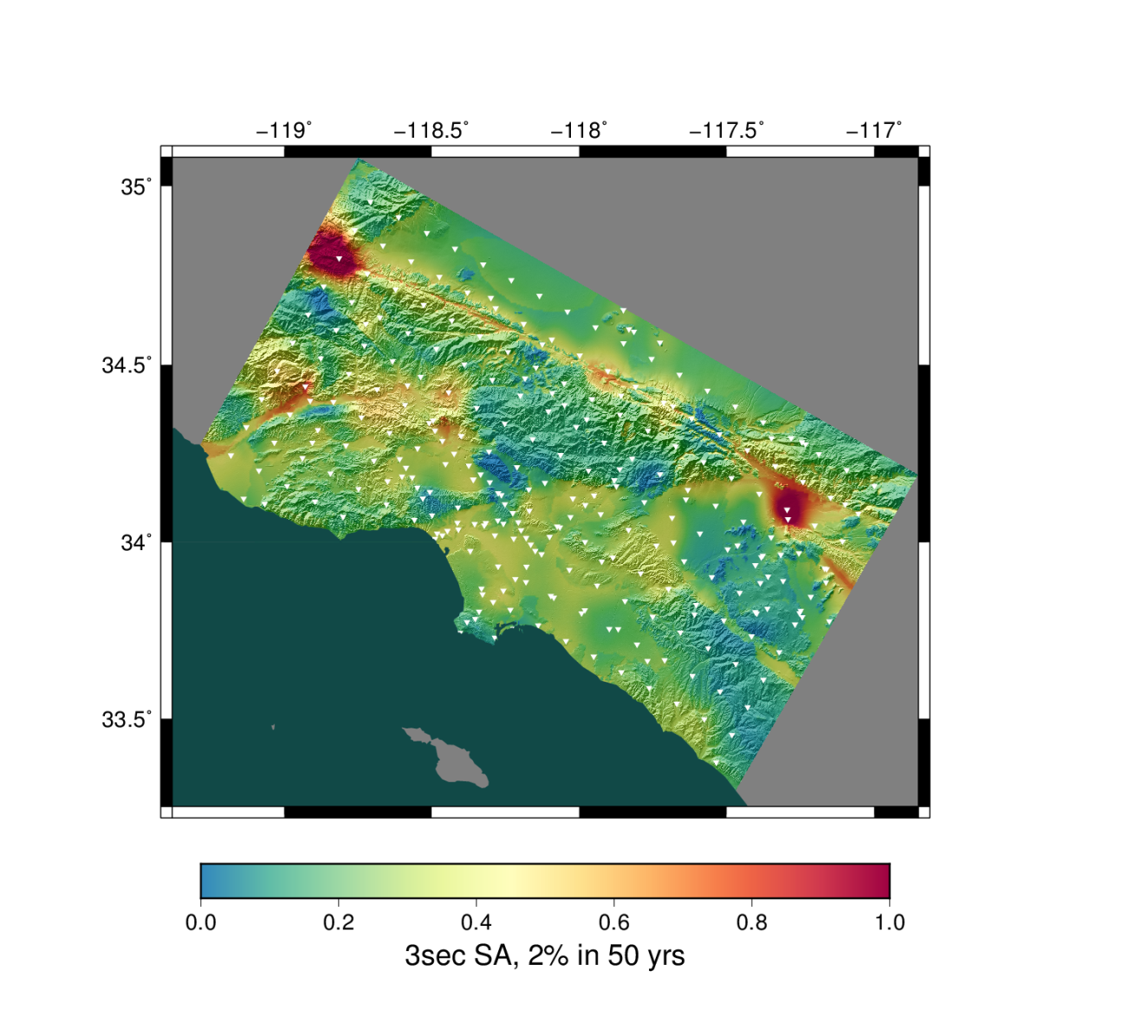 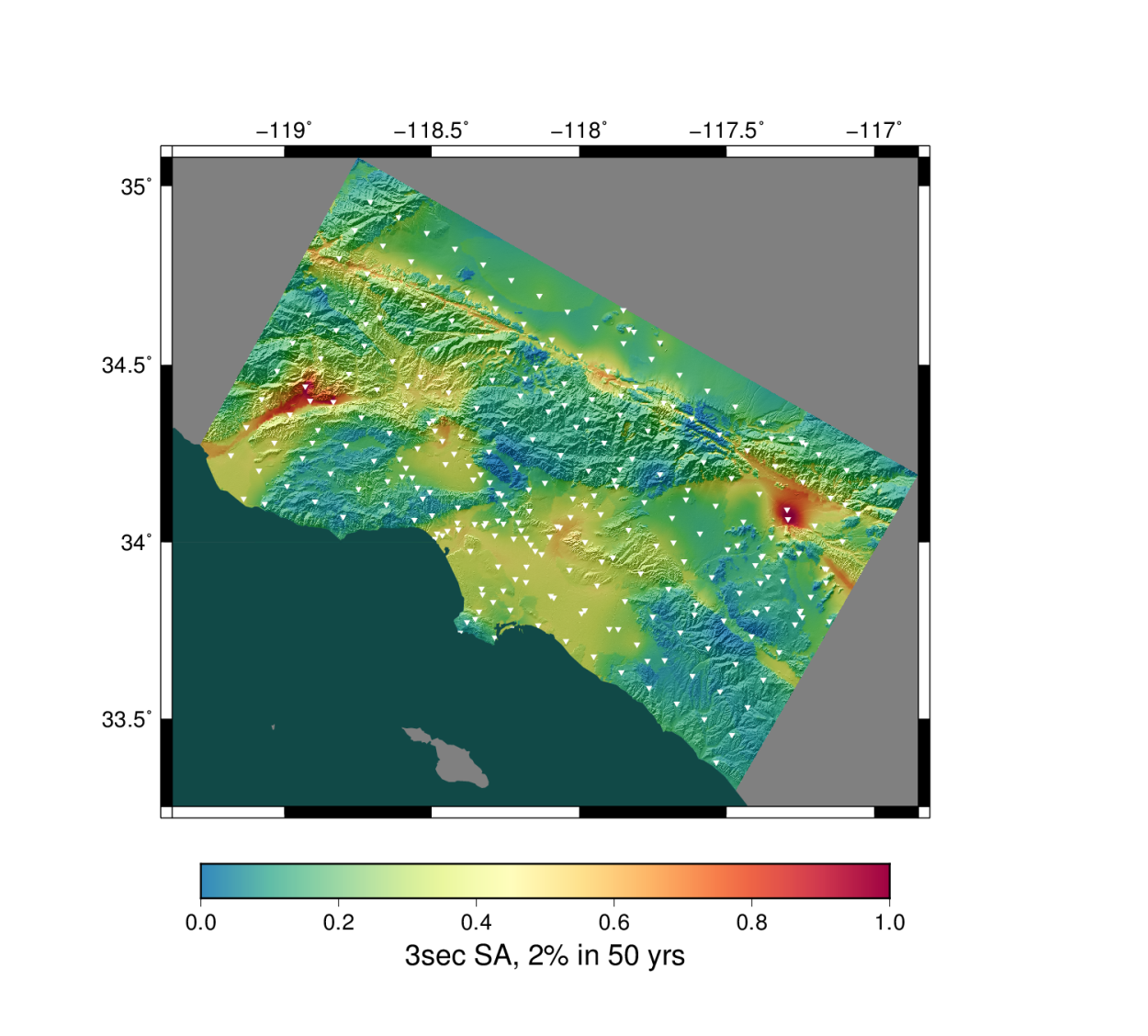 CVM-H
CVM-S4
10
CyberShake Study 14.2
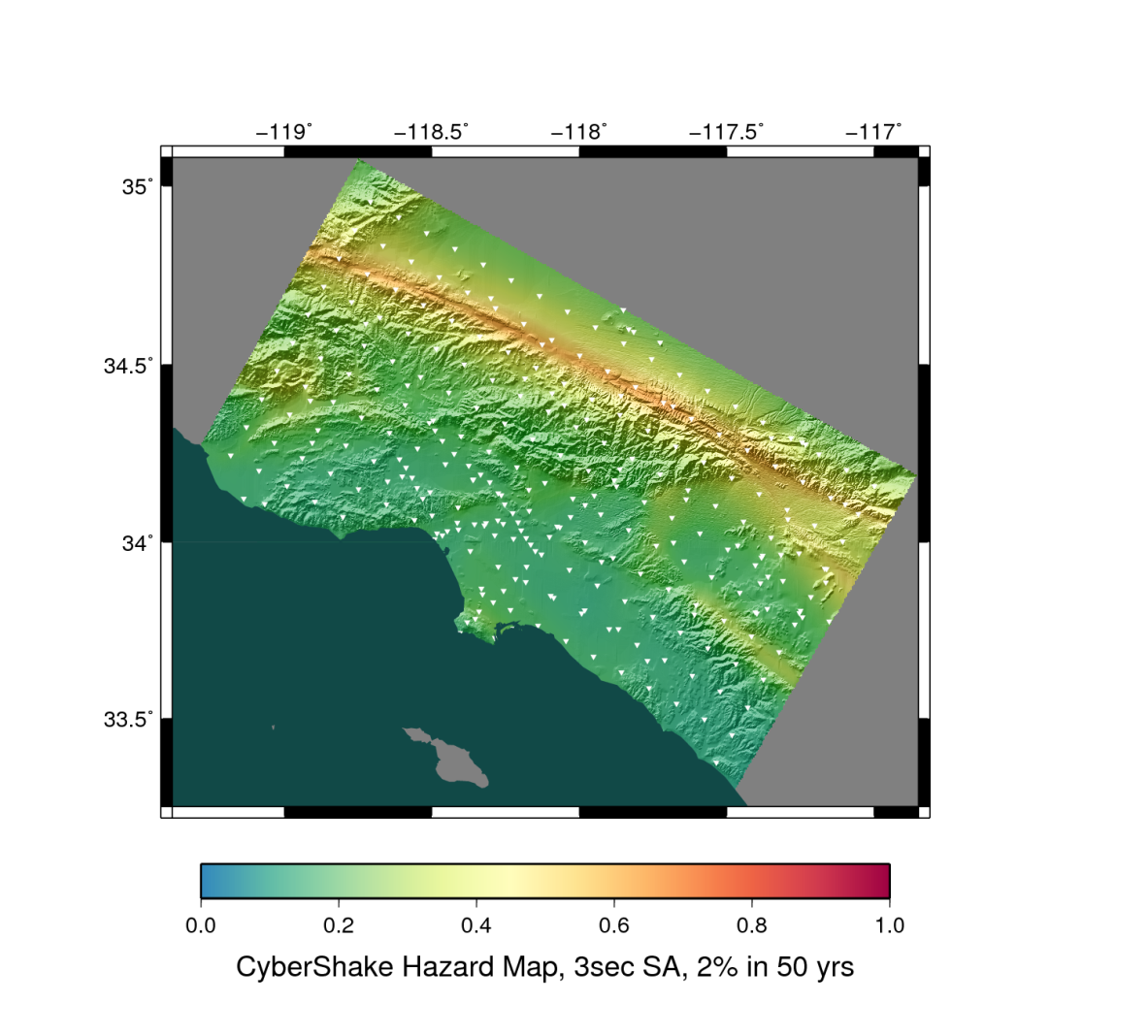 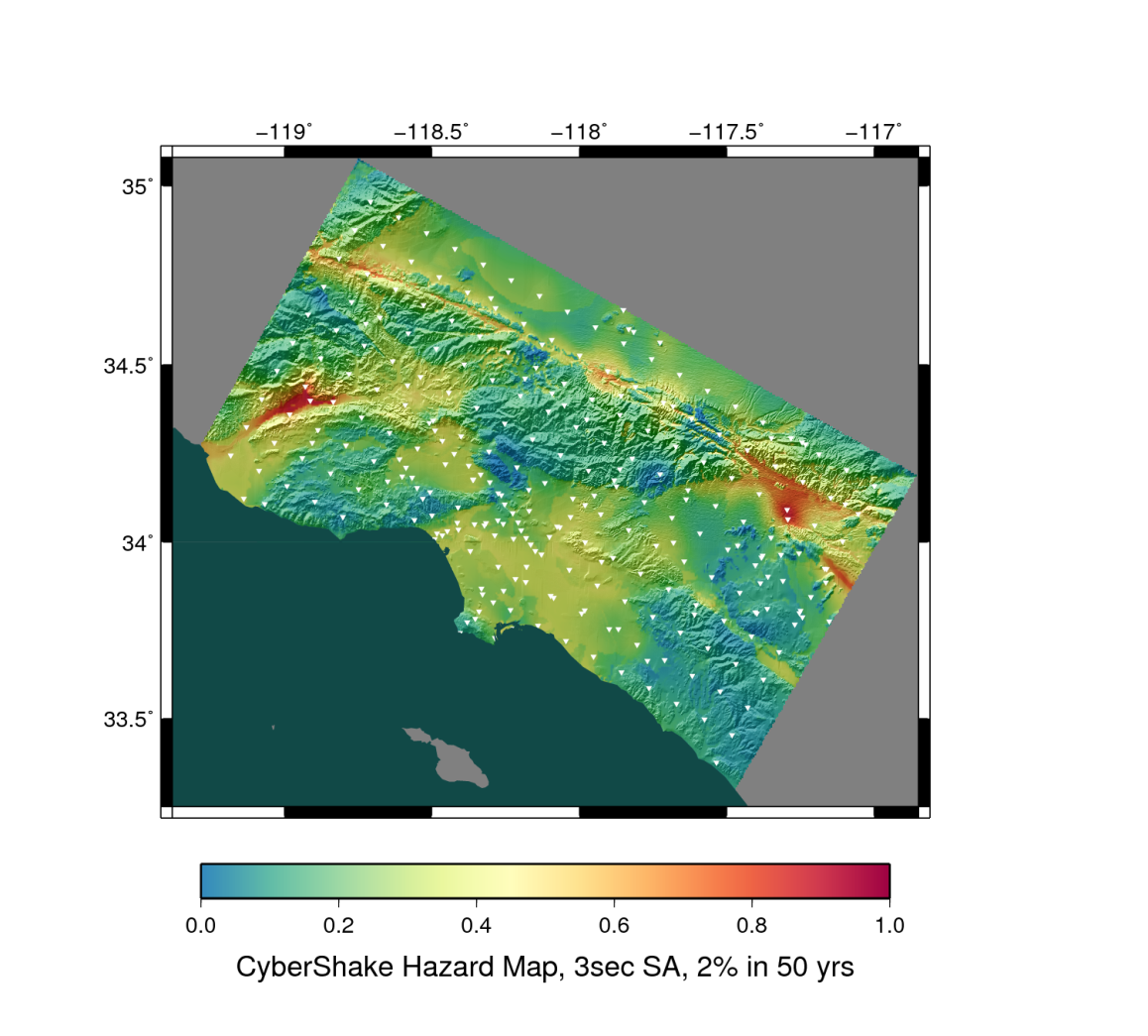 February – March 2014
286 sites in Southern California
0.5 Hz 
UCERF 2
Graves & Pitarka 2010 rupture generator
Velocity models:
CVM-S4.26 (tomographic)
CVM-H, no GTL
Broadband Platform 1D
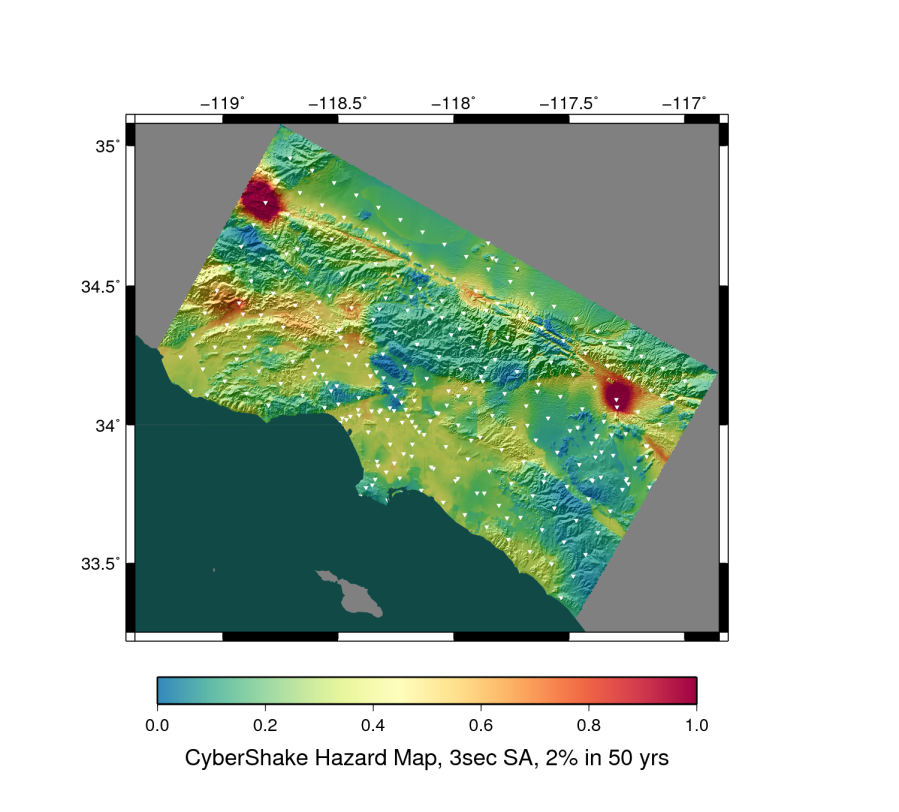 BBP 1D
CVM-S4.26
CVM-H, no GTL
11
CyberShake Study 15.4
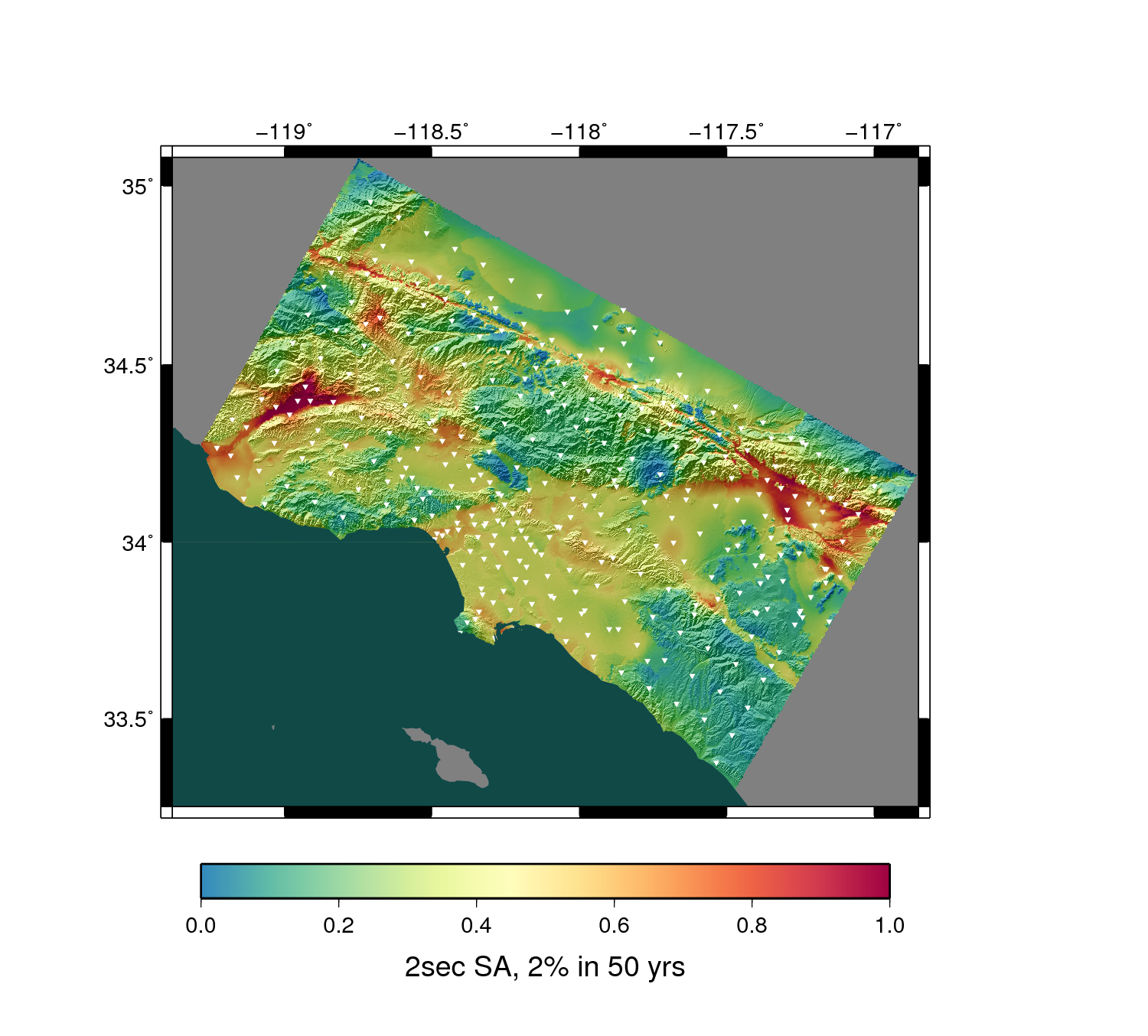 April – May 2015
336 sites in Southern California
1.0 Hz 
UCERF 2
Graves & Pitarka 2014 rupture generator



Velocity models:
CVM-S4.26 (tomographic)
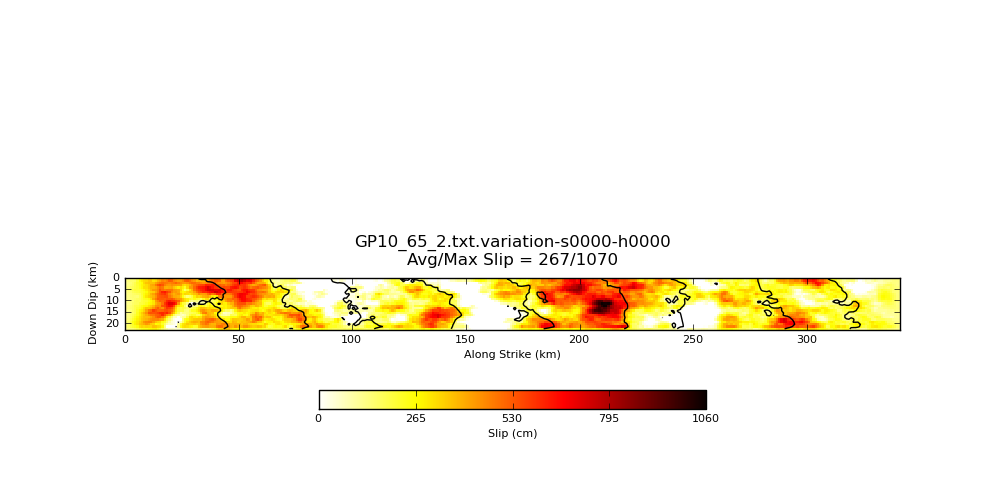 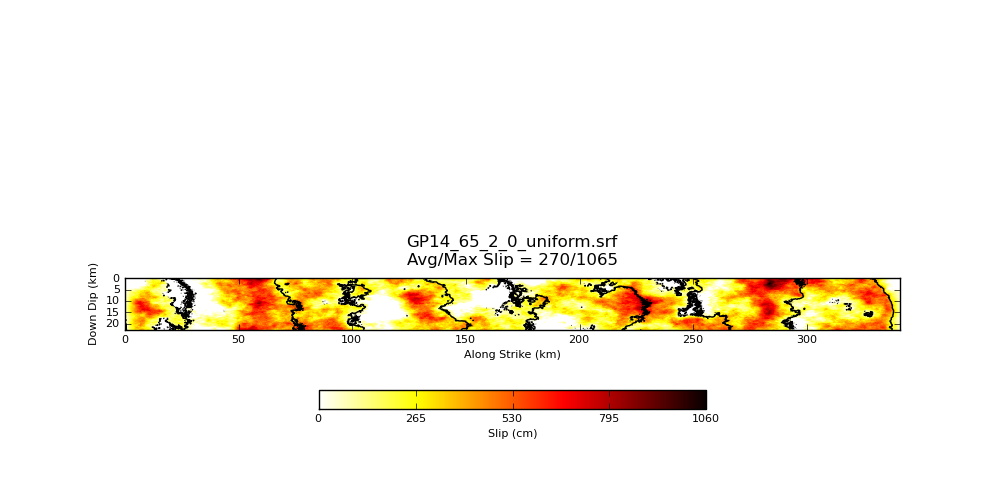 12
CyberShake Study 15.4 comparison with GMPEs
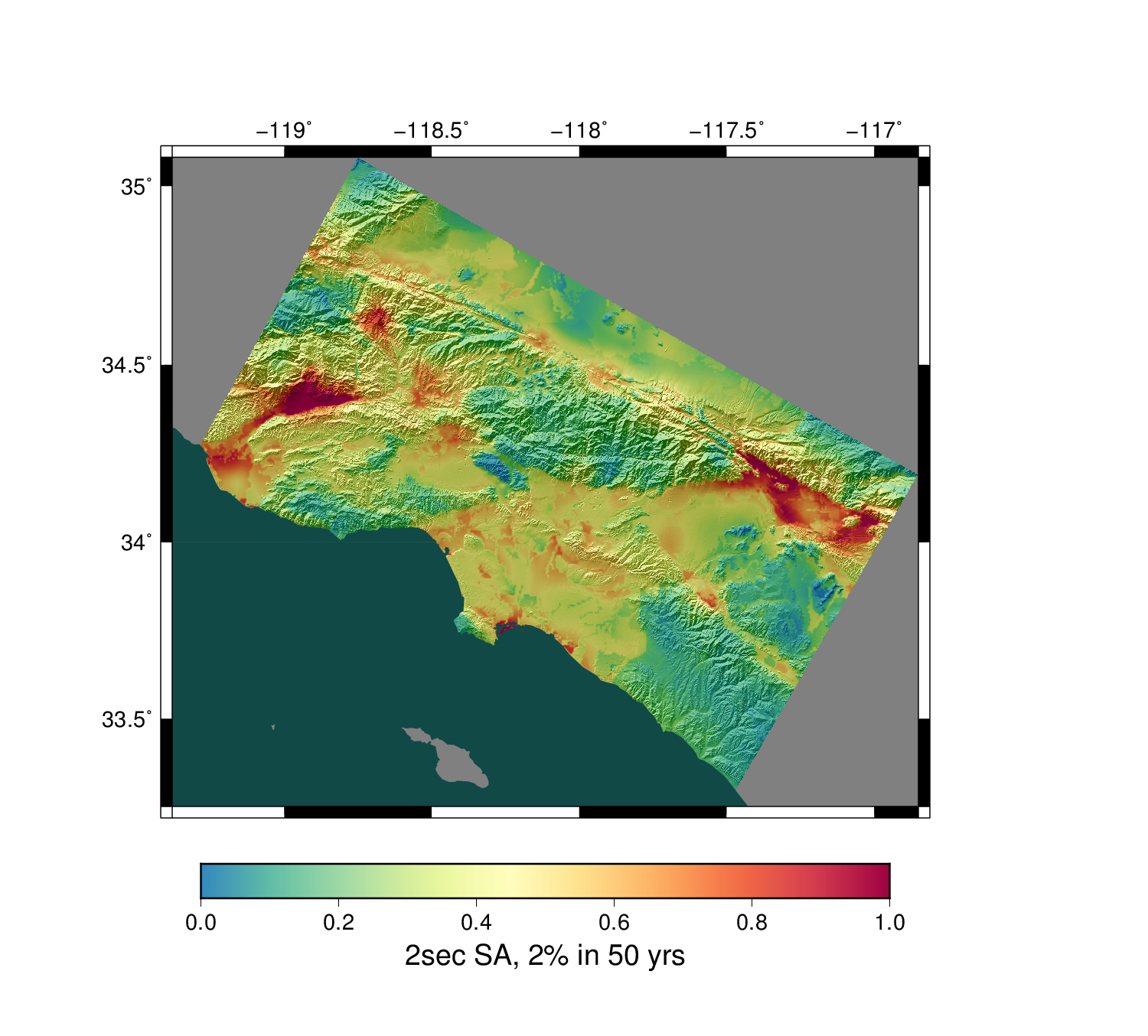 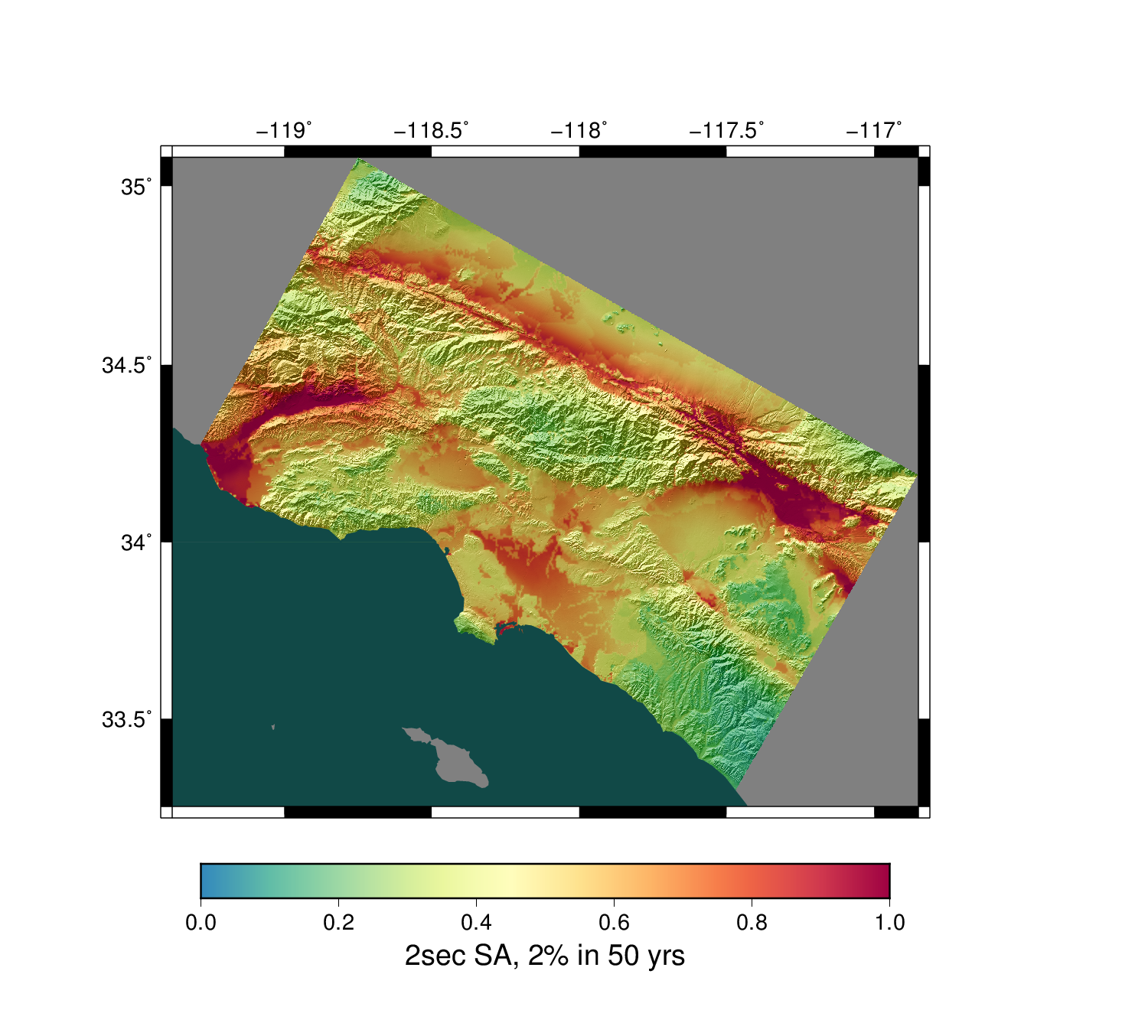 CyberShake Study 15.4
NGA2s
13
Averaging-Based Factorization (Wang & Jordan, BSSA, 2014)
GMPEs are easily decomposed into attenuation, site effects, directivity
To perform similar decomposition for CyberShake, we use ABF
Expected shaking intensities are constructed from a hierarchy ofsites (r), sources (k), hypocenters (x), and slip variations (s)
Average over each component and subtract mean to isolate effects
Overall level:
Site effect:
Path effect:
Directivity effect:
Slip complexity effect:
ln(y)
Level
Site effect
Path effect
Directivity effect
Slip complexity effect
14
ABF comparisons
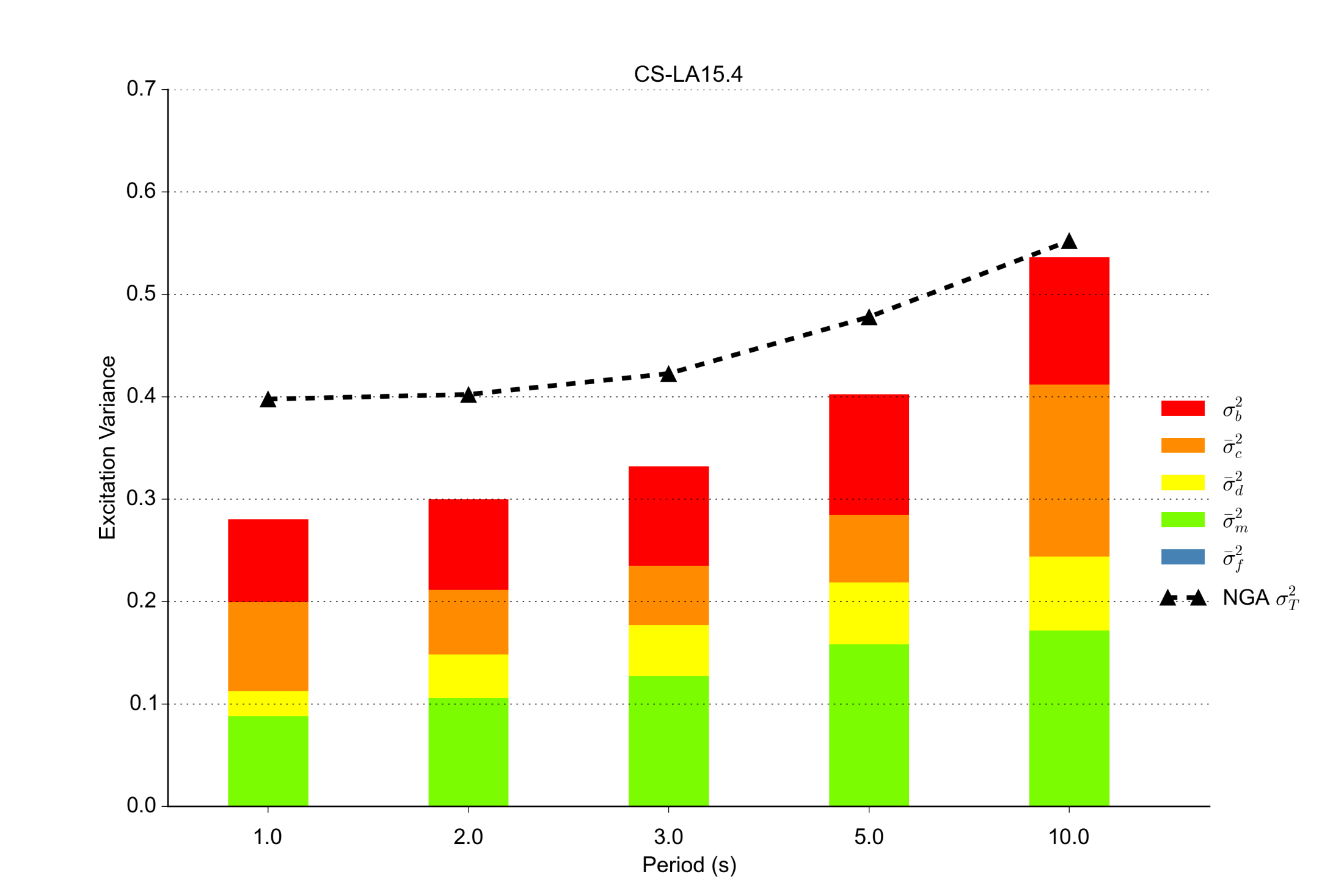 ABF terms are uncorrelated, enabling breakdown of variance
Physics-based PSHA has the potential to reduce site and path variance
Could reduce long tails
site
NGA14
path
directivity
source complexity
15
Study 17.3 overview
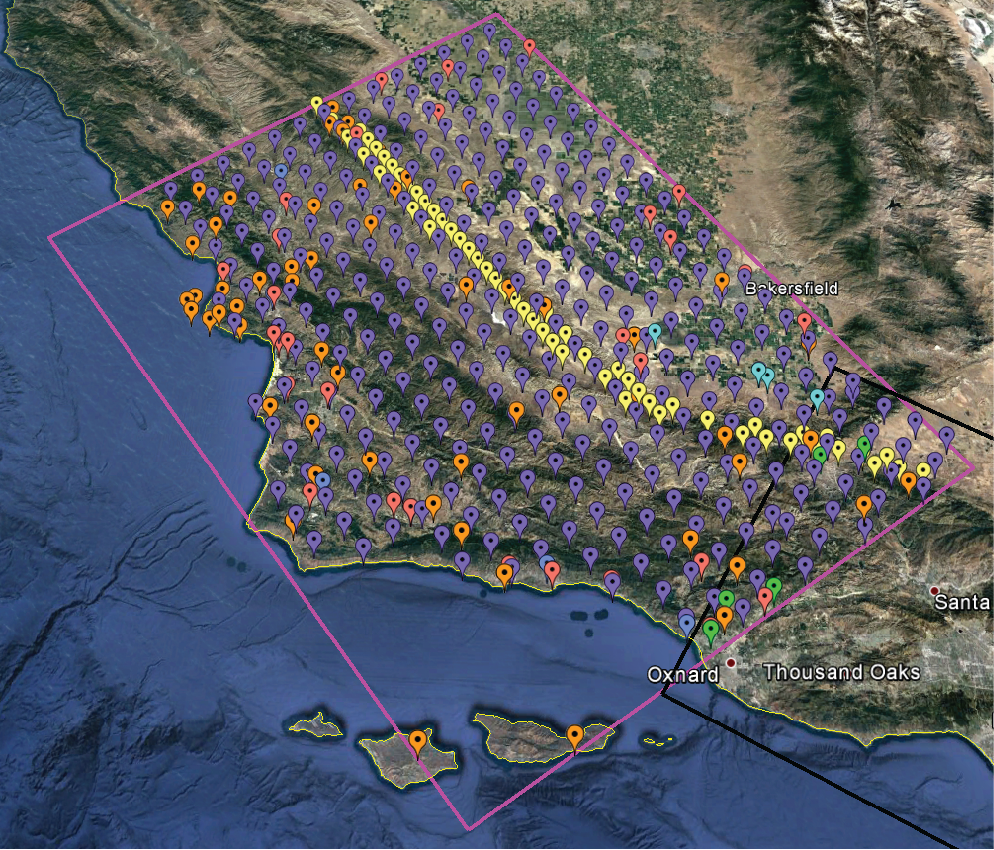 March – April 2017
438 sites in Central California
1.0 Hz 
UCERF 2
Graves & Pitarka 2014 rupture generator
Velocity models:
CCA-06 (3D tomographic)
CCA 1D
Tiled models with smoothing
16
Study 17.3 results (poster 303)
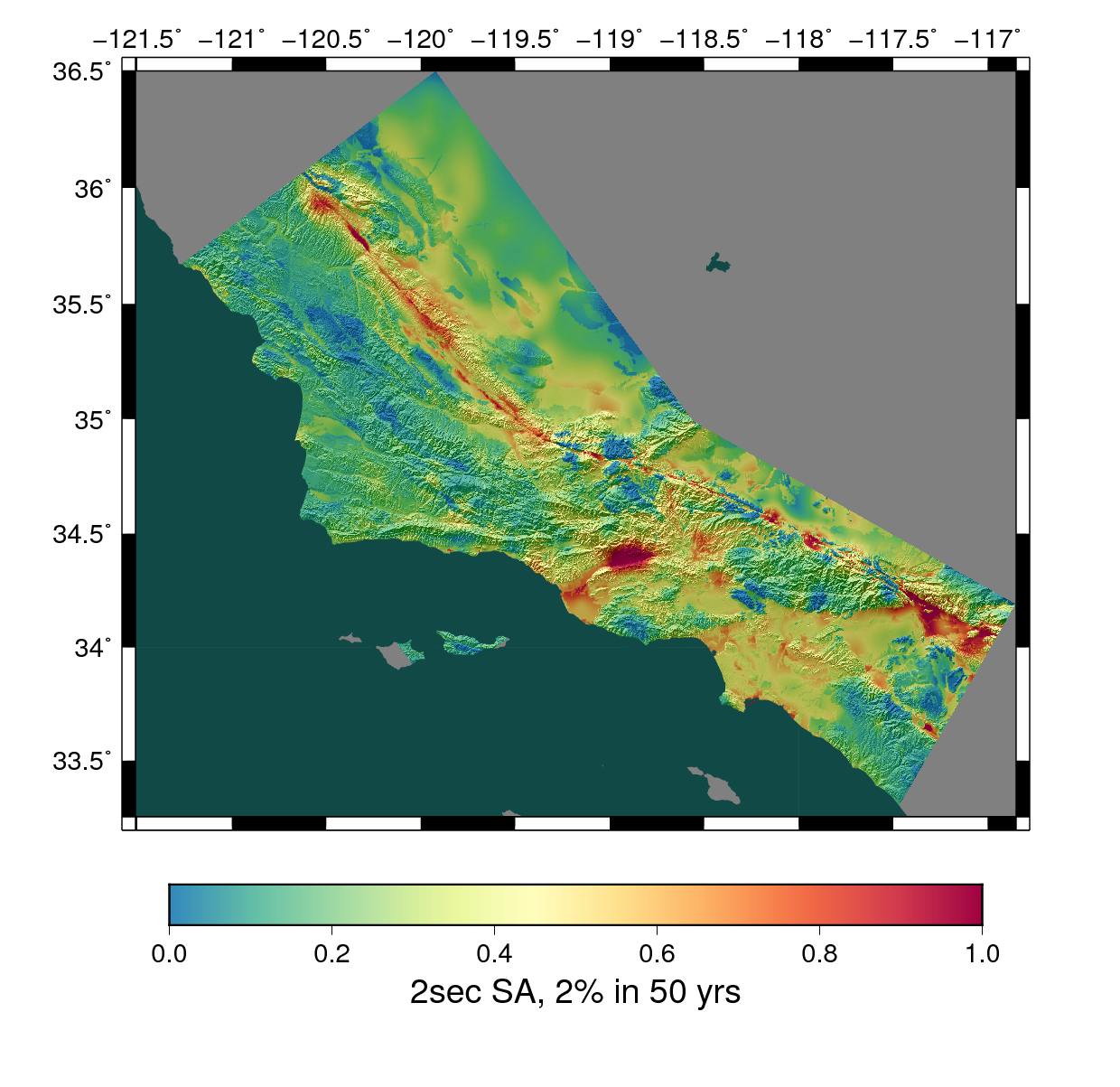 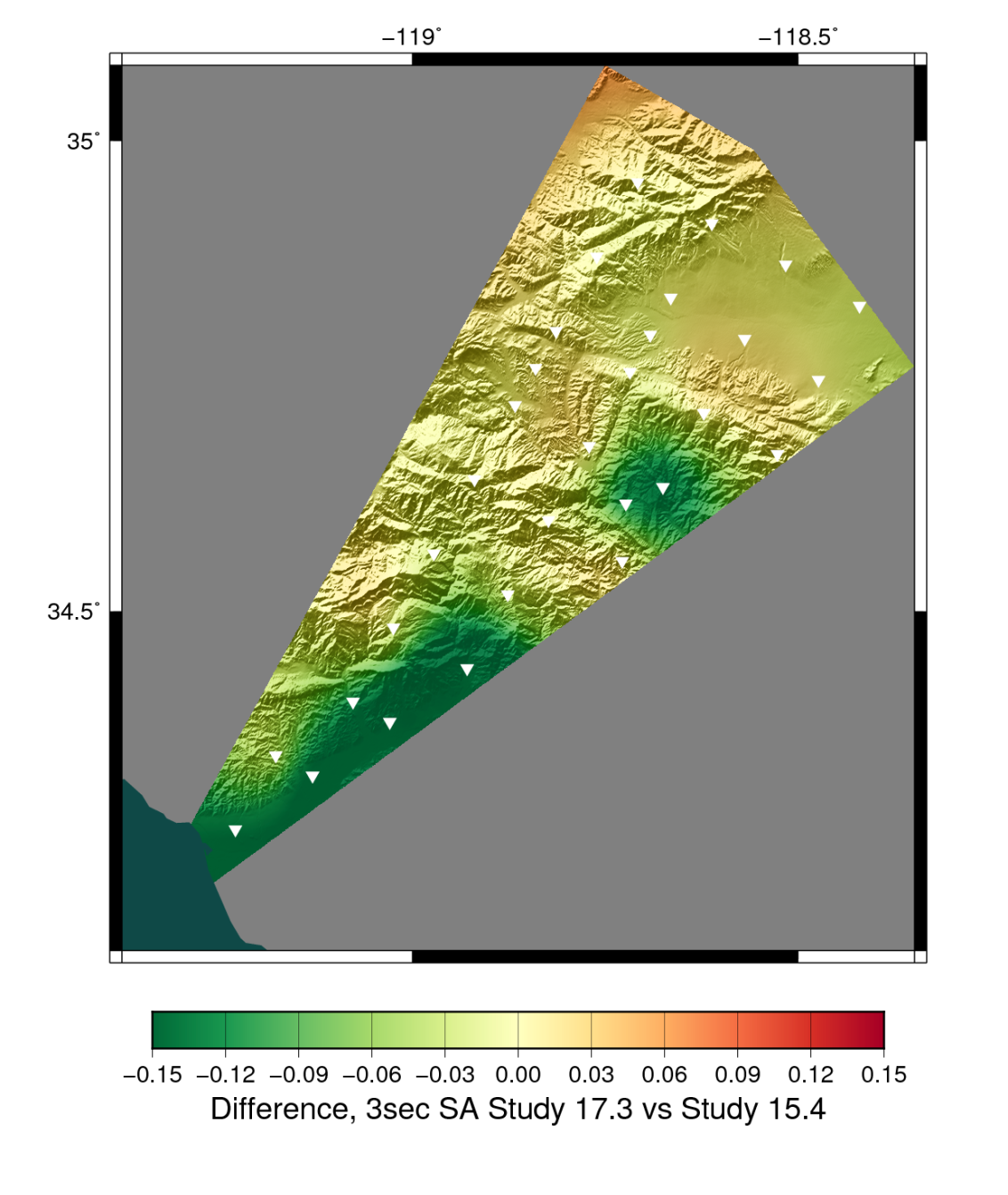 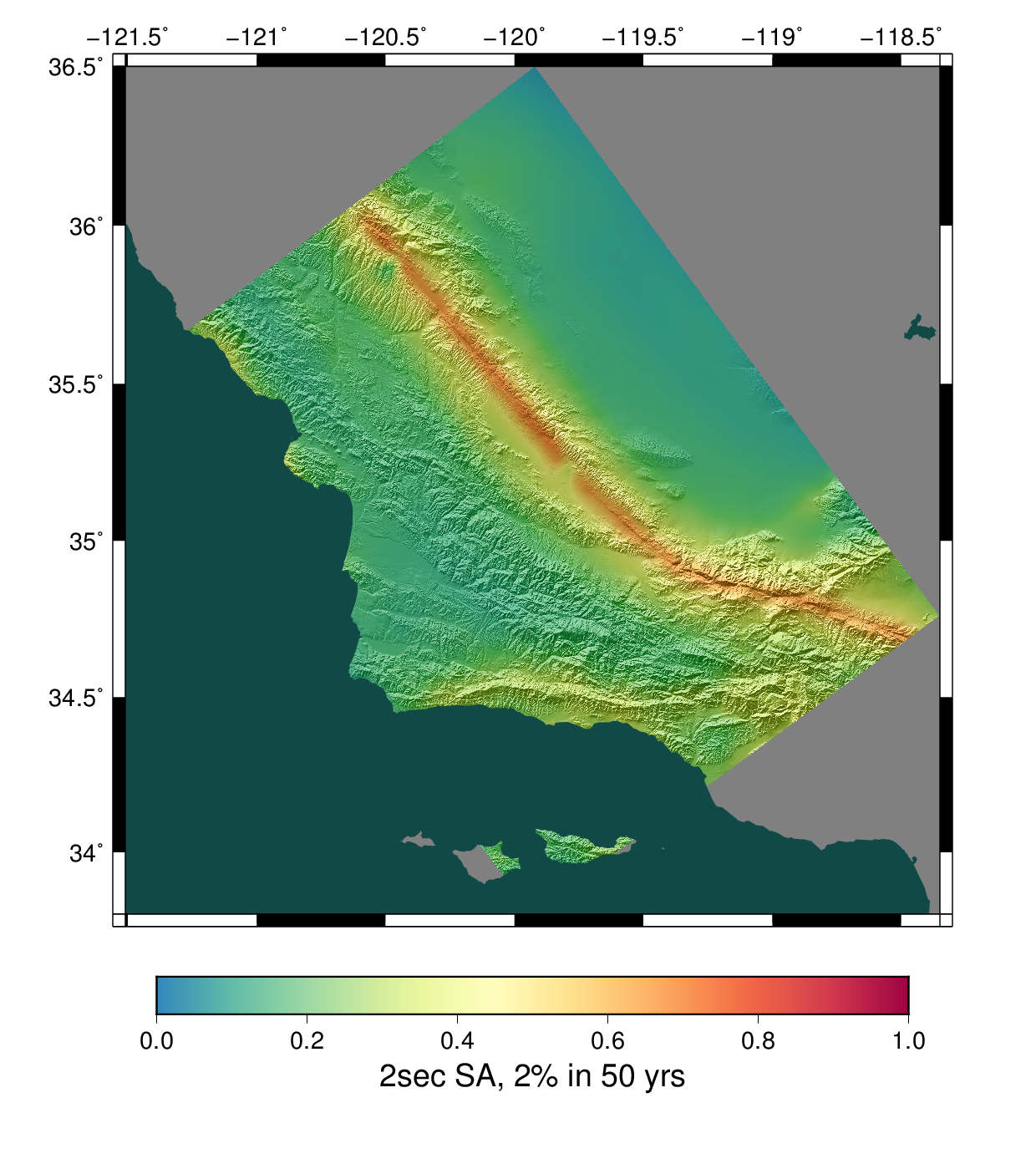 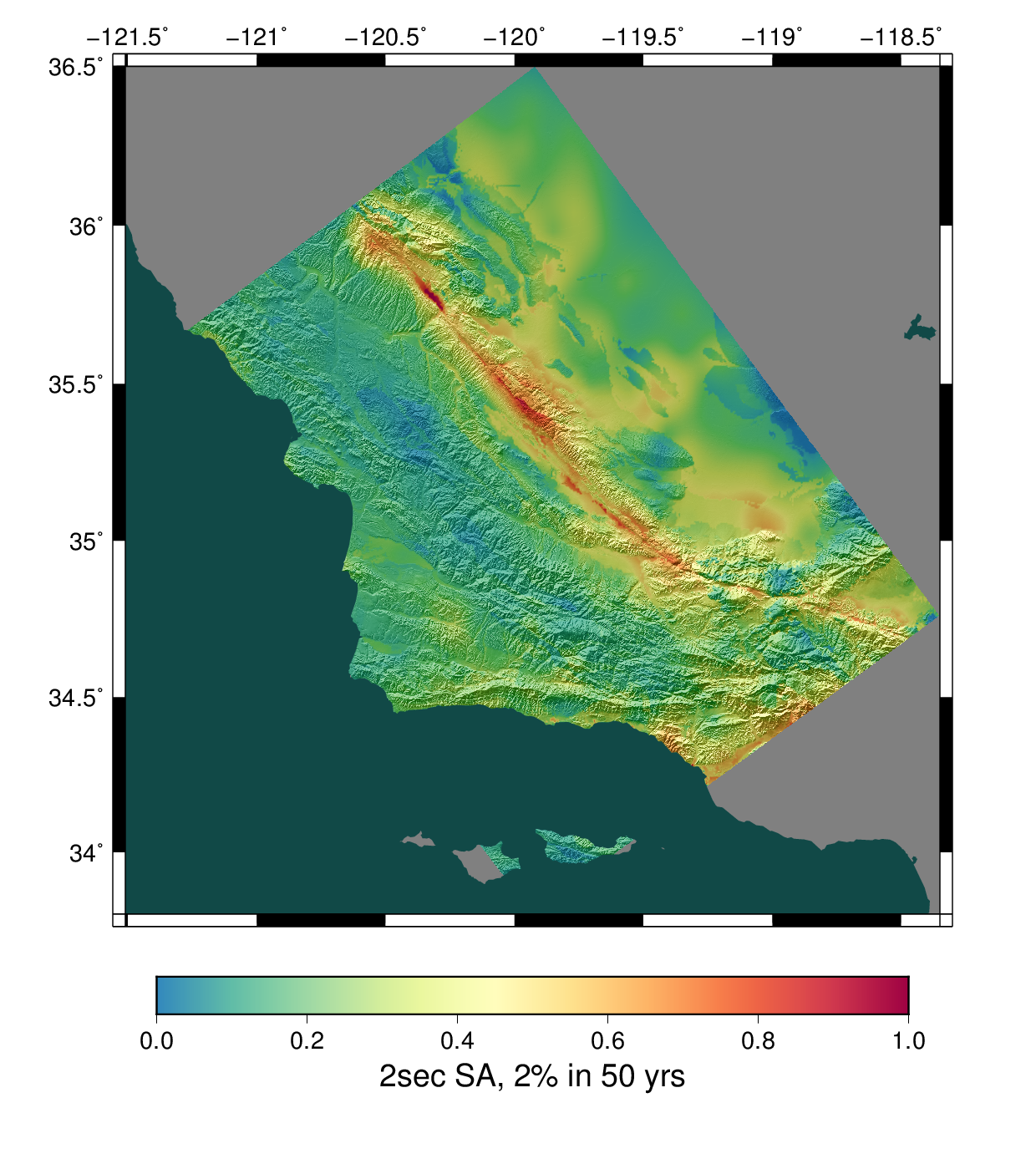 Difference, Study 17.3 – Study 15.4
CCA 1D
CCA-06 (3D)
Combined 3D
17
CyberShake and Earthquake Early Warning
CyberShake provides large dataset of simulated M6.5+ events
Used to train model to predict MMImax (Böse et al., Geophys. J. Int., 2014)
CyberShake was augmented with stochastic high-frequency data, using the Graves & Pitarka method
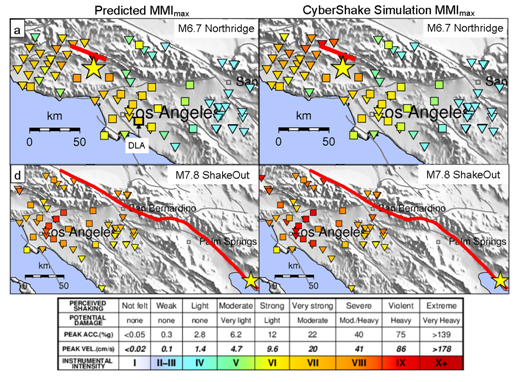 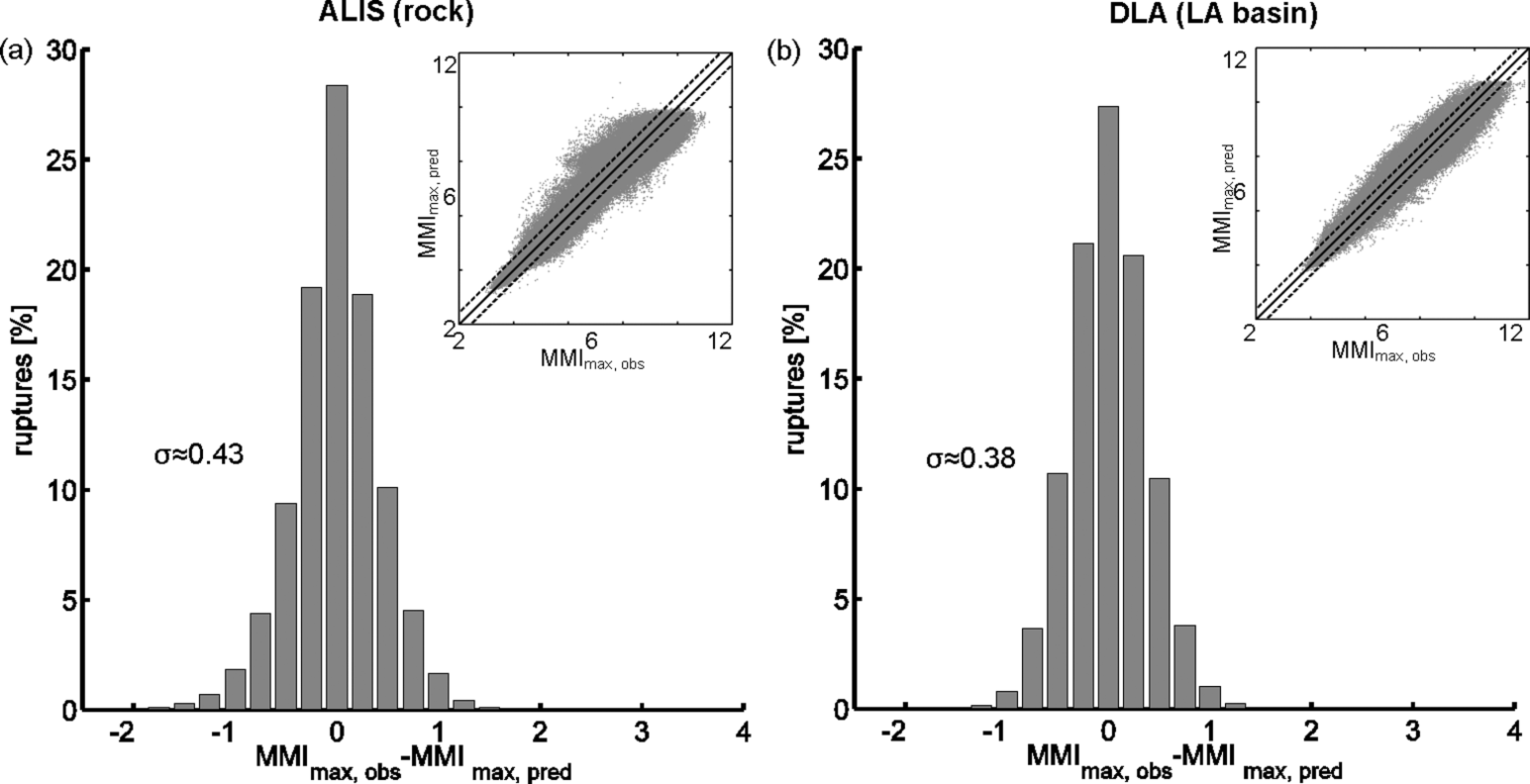 18
CyberShake for Building Engineering Applications
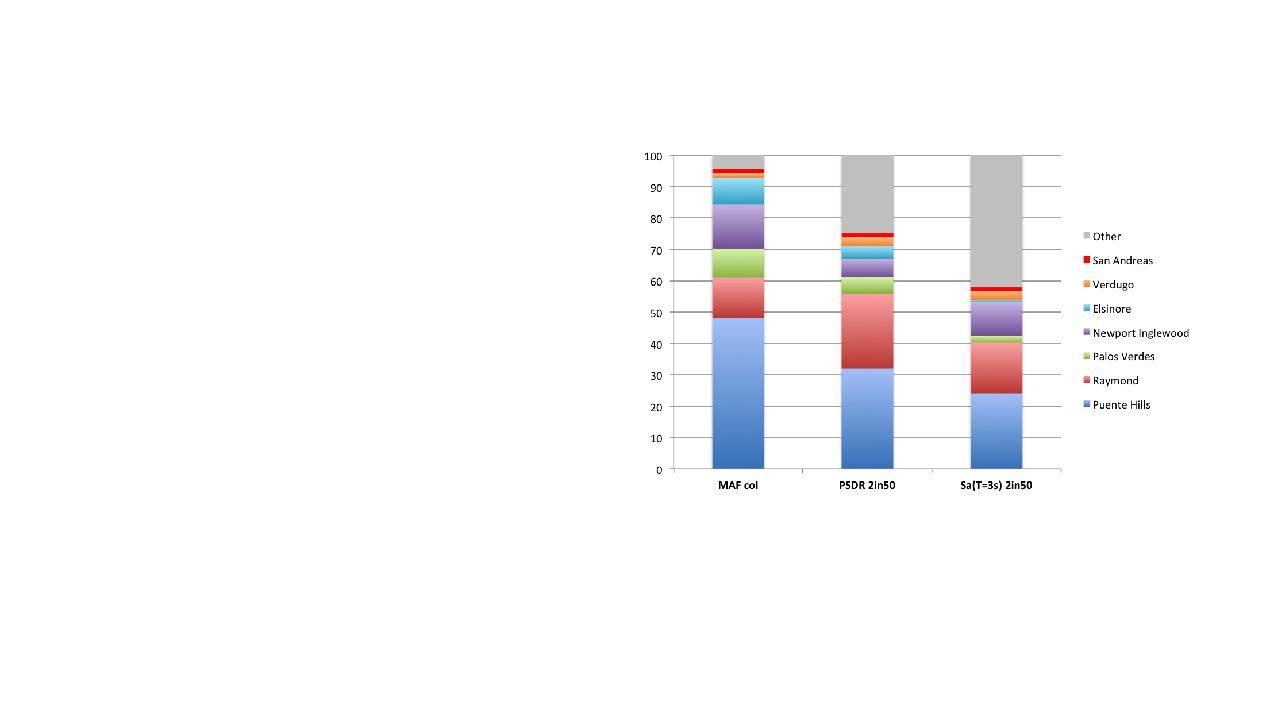 Deierlein et al., 2016 SCEC Meeting
CyberShake (+ stochastic) intensity measures and durations used to examine building response at high intensities
Can disaggregate to examine seismograms
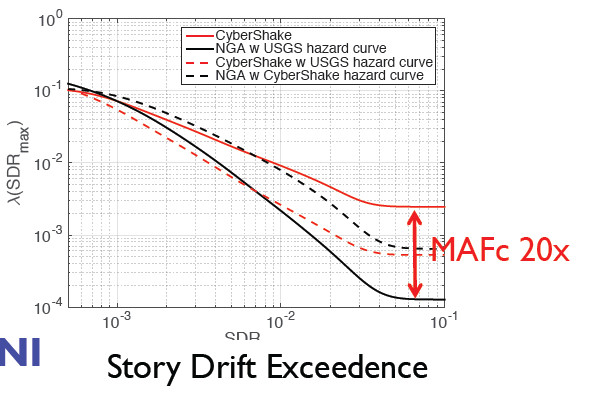 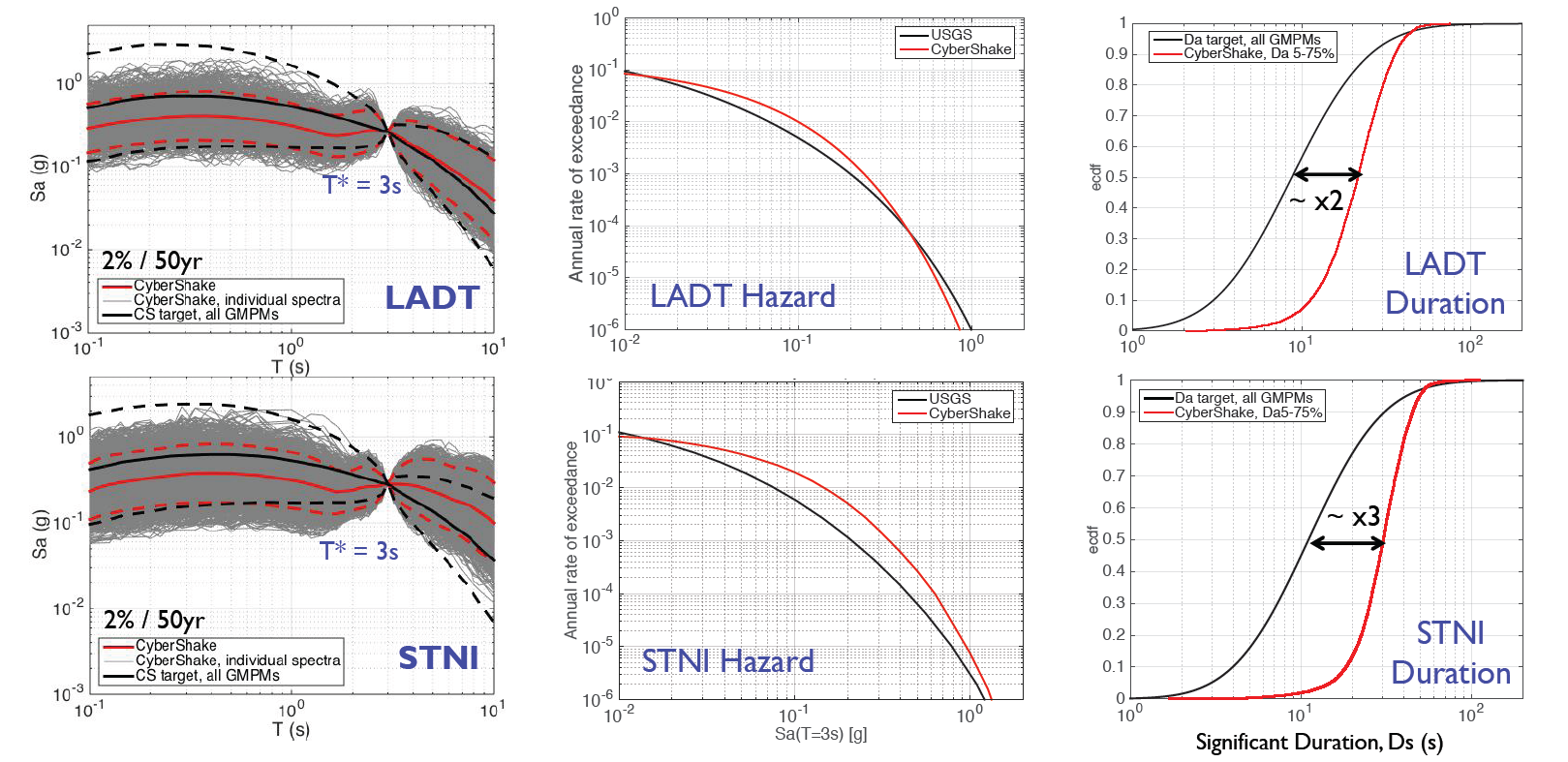 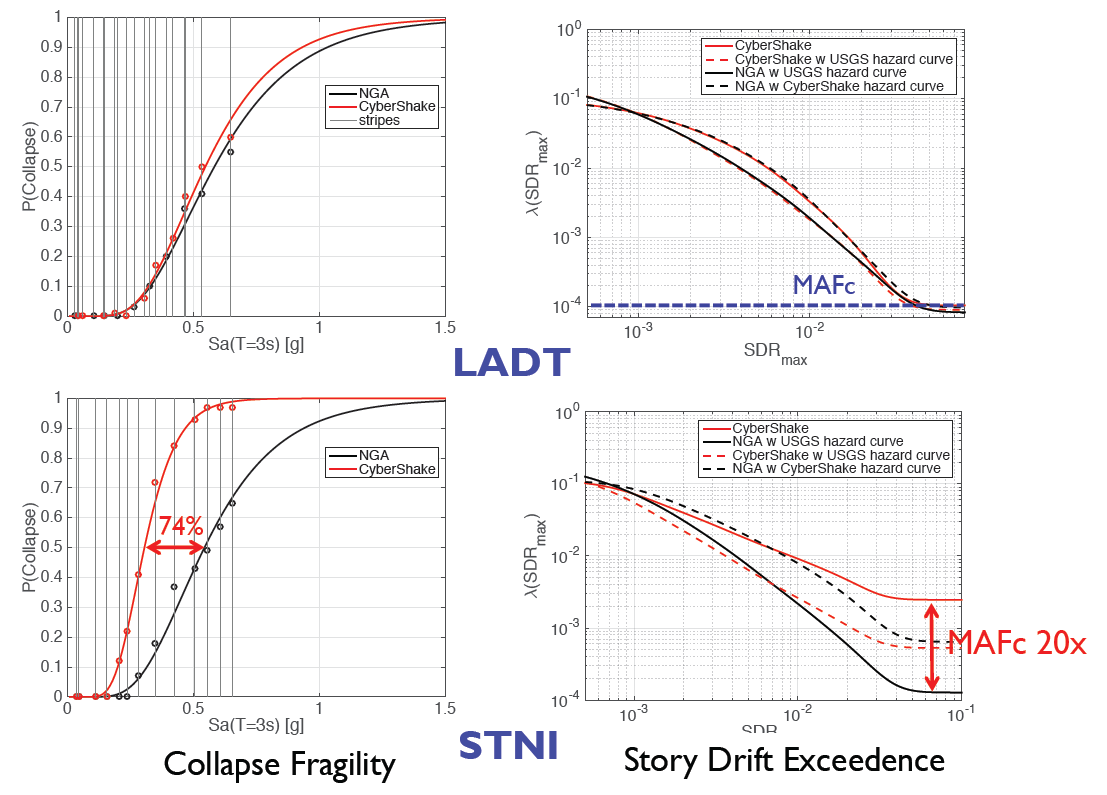 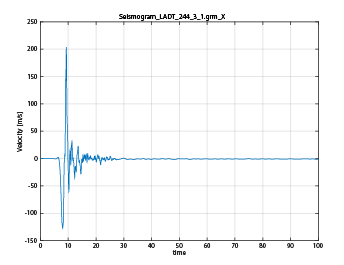 19
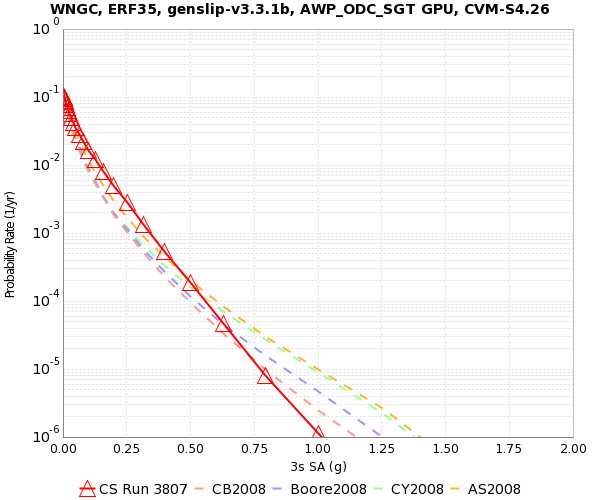 SCEC Utilization of Ground Motion Simulation Committee
CyberShake results are being considered as inputs to seismic codes under Project 17
Hazard curves convolved with fragility function to produce MCER
CyberShake MCER results are combined with GMPEs in a period-dependent way to produce overall results
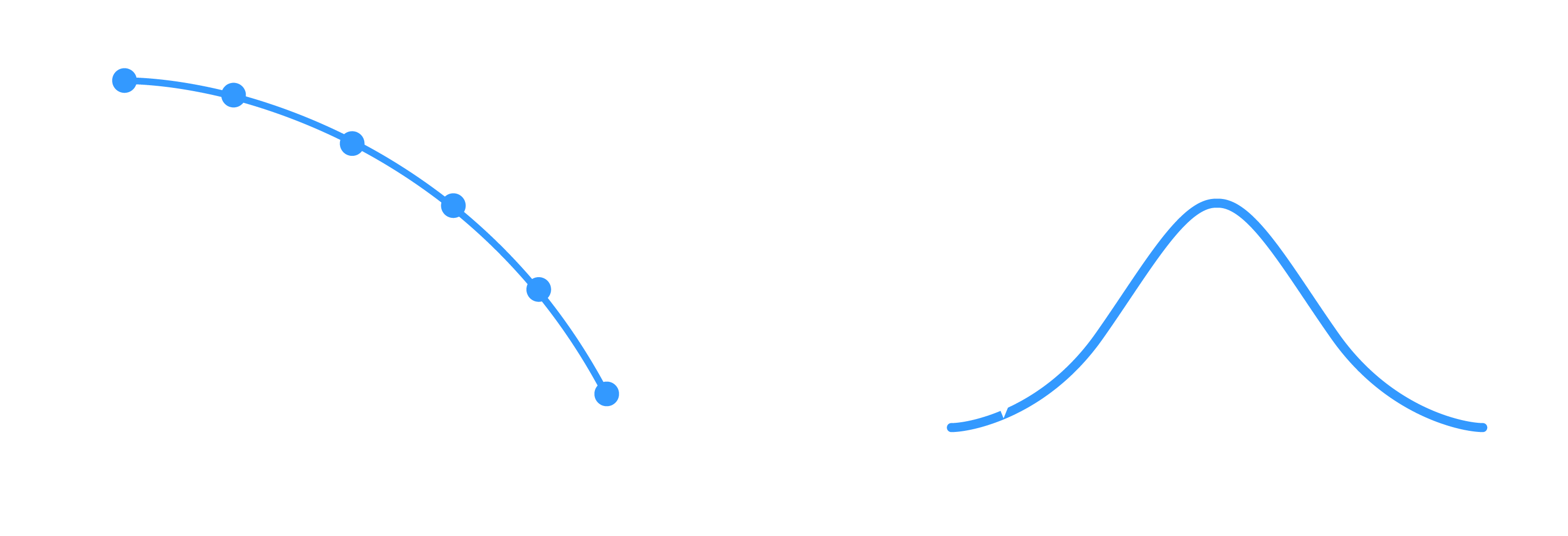 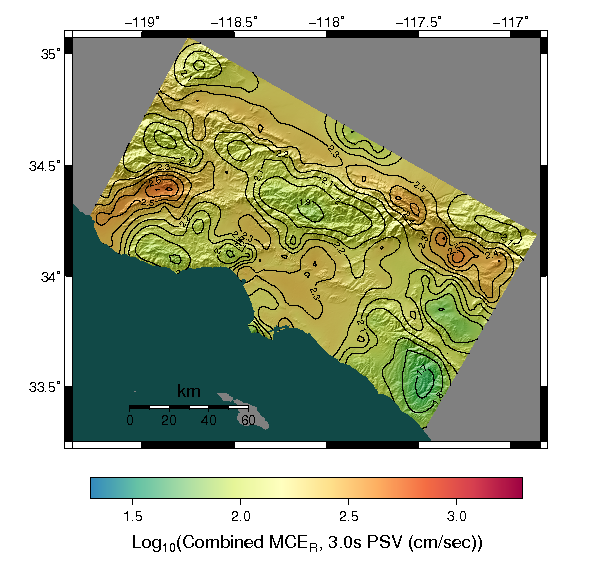 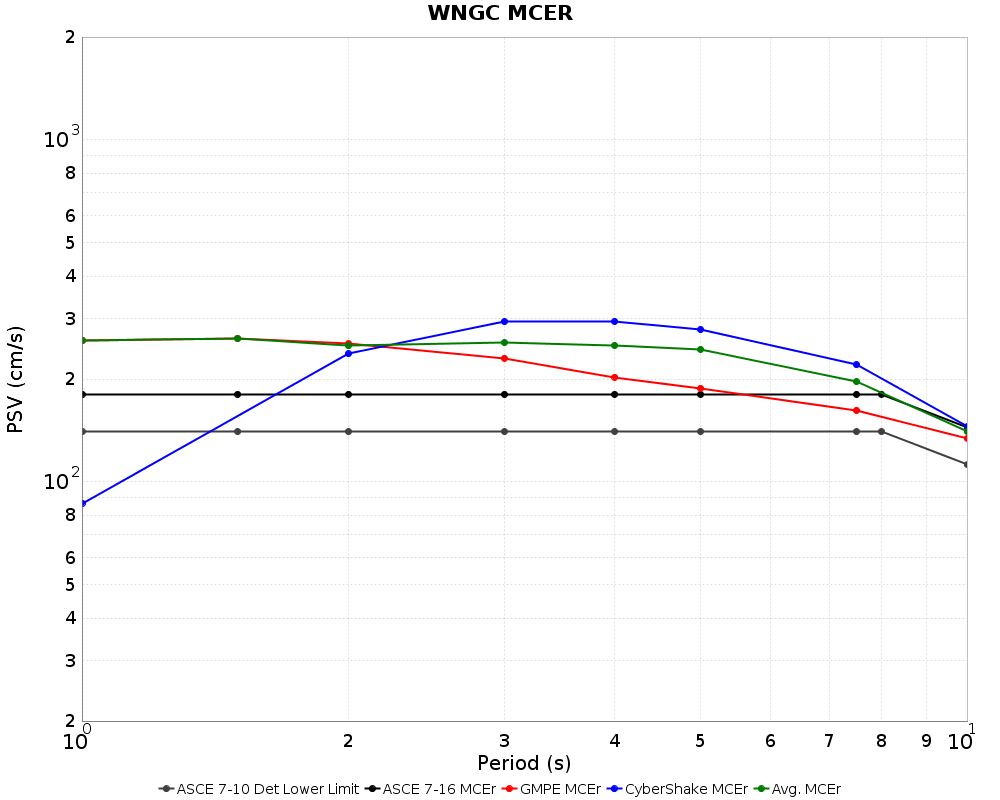 +
Fragility Function
MCER for 1 site
MCER for region
CyberShake Hazard Curve
20
CyberShake Validation
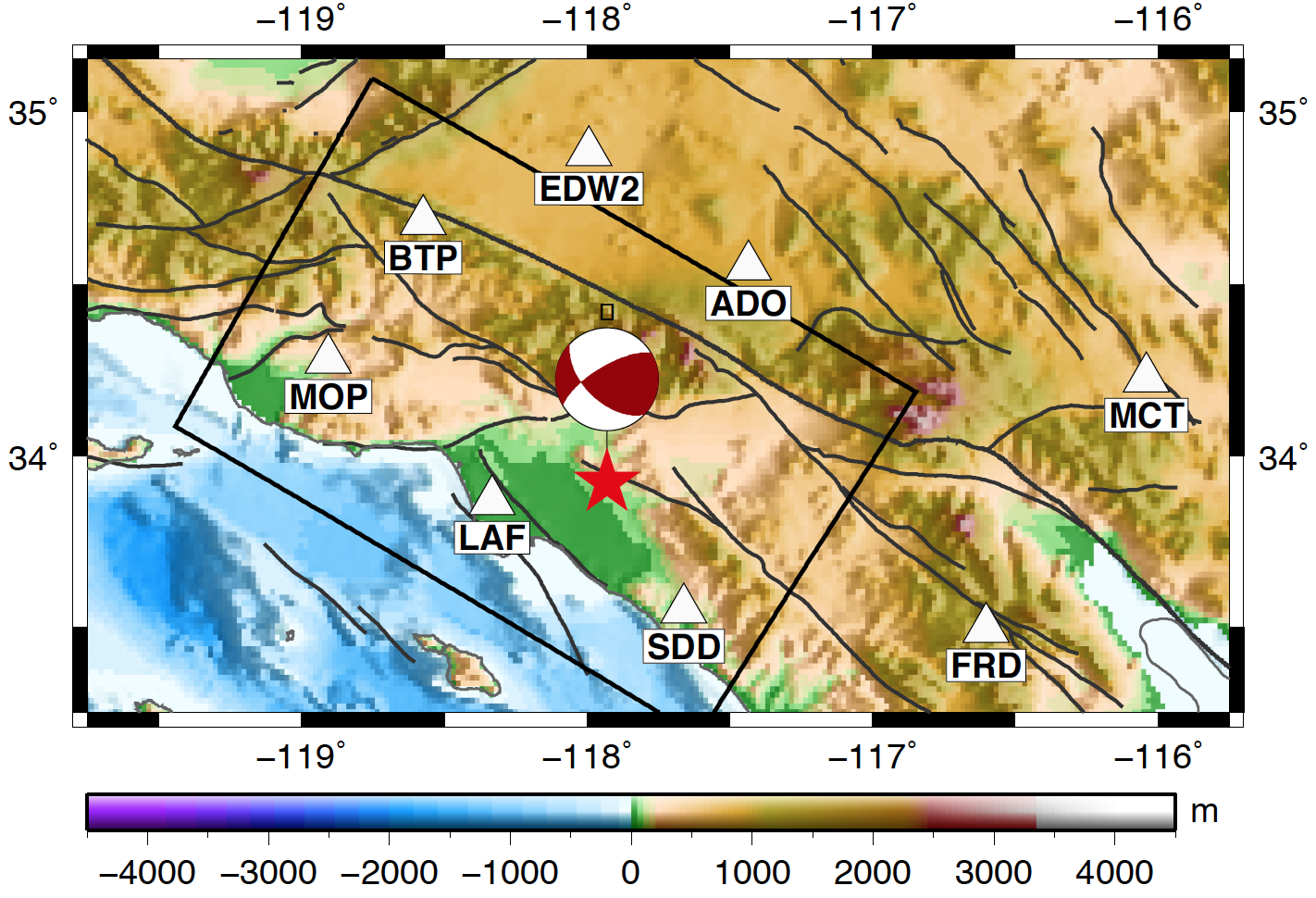 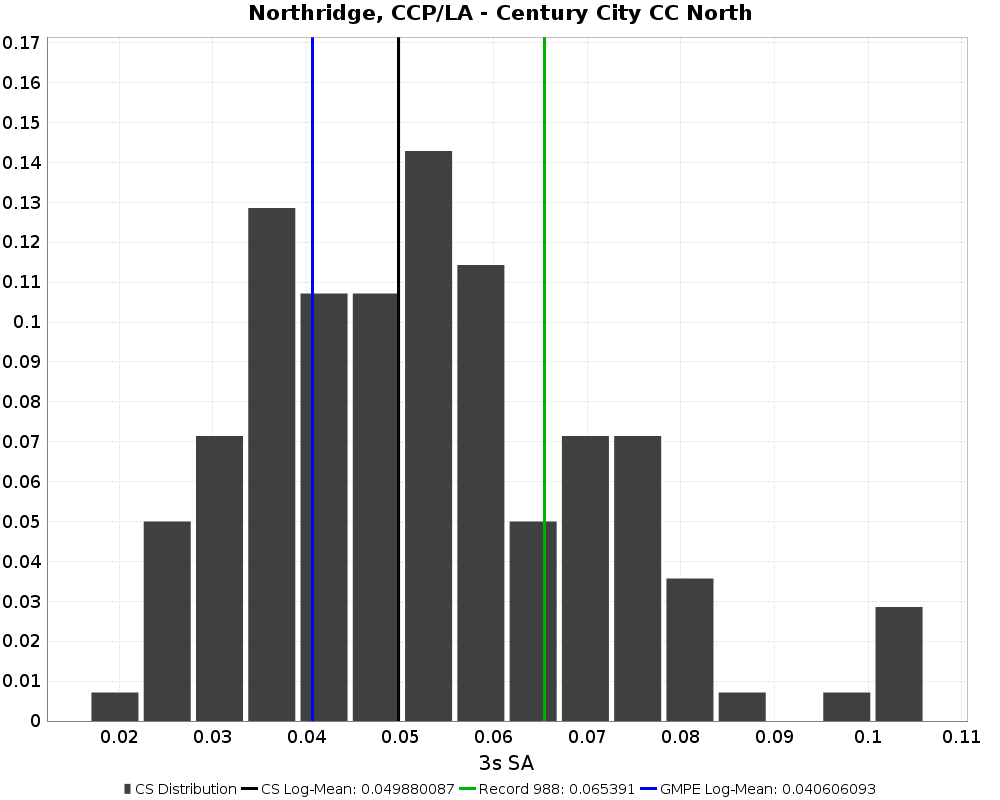 03/28/14 La HabraEarthquake (M5.1)

Station EDW2
Observed in black
Synthetic in red
Lee, Chen & Jordan (2014)
Study 1.0: CVM-S4            Study 13.4: CVM-H 11.9          Study 14.2: CVM-S4.26
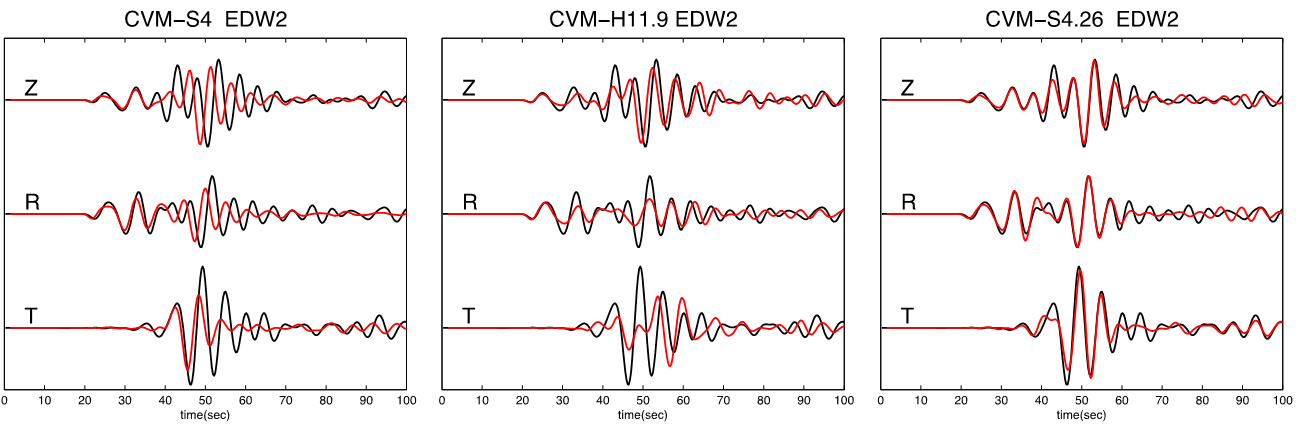 Histogram of CyberShake amplitudes
Green: Northridge recording
Blue: GMPE log-mean
Black: CyberShake log-mean
21
Future directions
UCERF2
14,000 ruptures
UCERF3
350,000 ruptures
Move to new ERF		
UCERF 3
Must reduce size of ruptureset to be tractable
RSQSim
Feed events directly into CyberShake
Increase maximum frequency
Add new physics: Q(f), velocity model heterogeneities, non-linear effects
Continue to run CyberShake in new regions
San Diego? Bay Area?
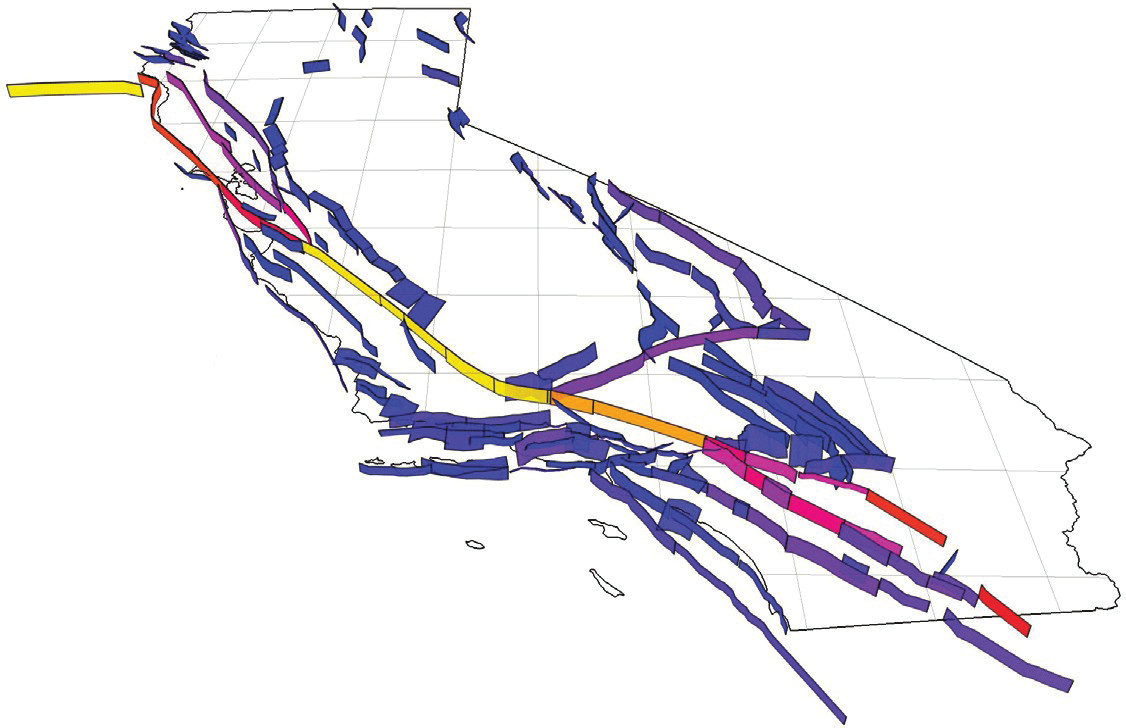 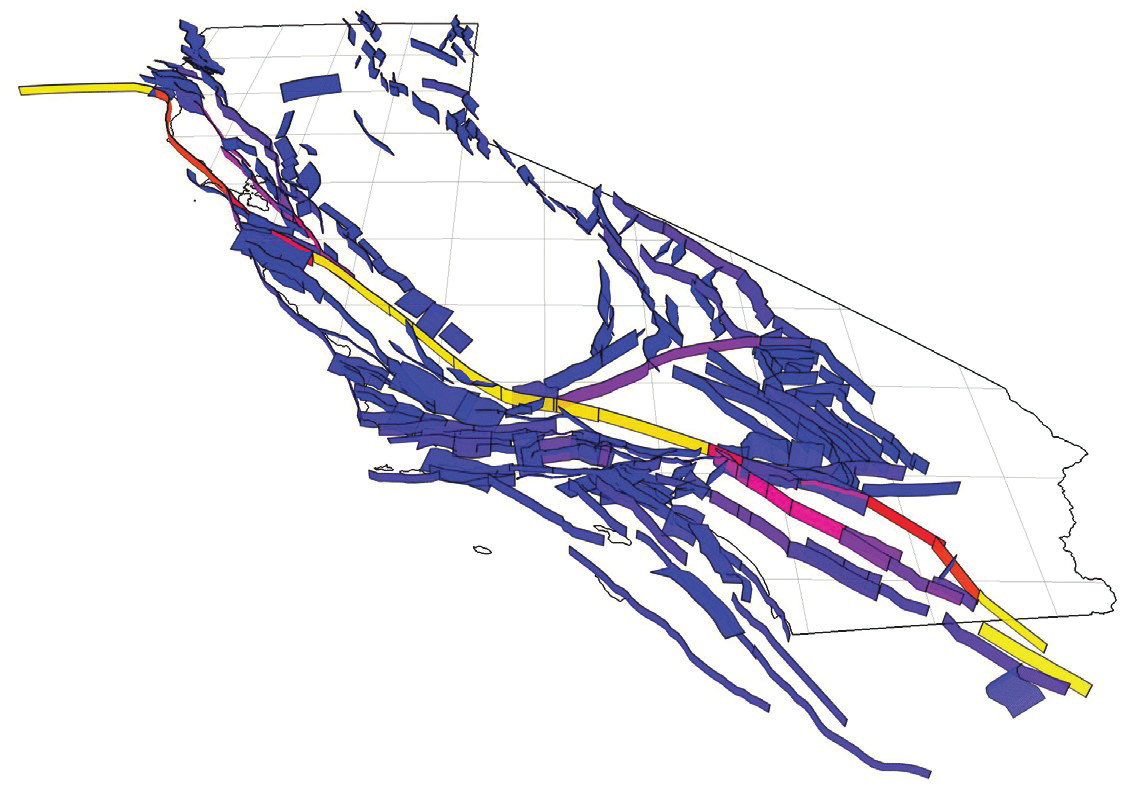 22
Conclusion
CyberShake provides an alternative approach for calculating PSHA
Integrates current models and software from other SCEC efforts
Provides promise of reducing hazard uncertainties
Rich suite of CyberShake data products is useful for many applications
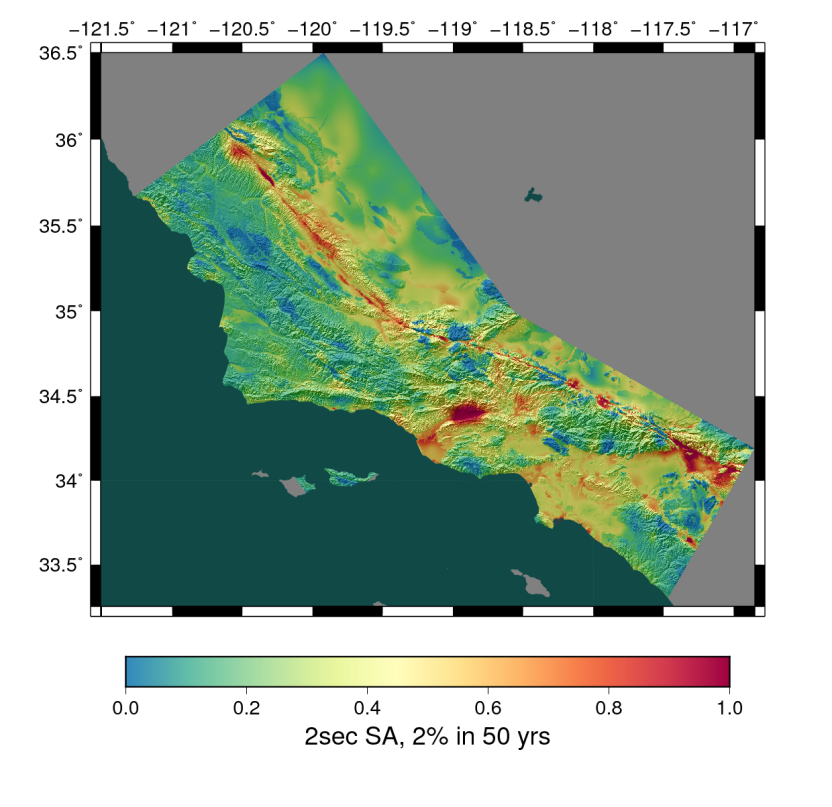 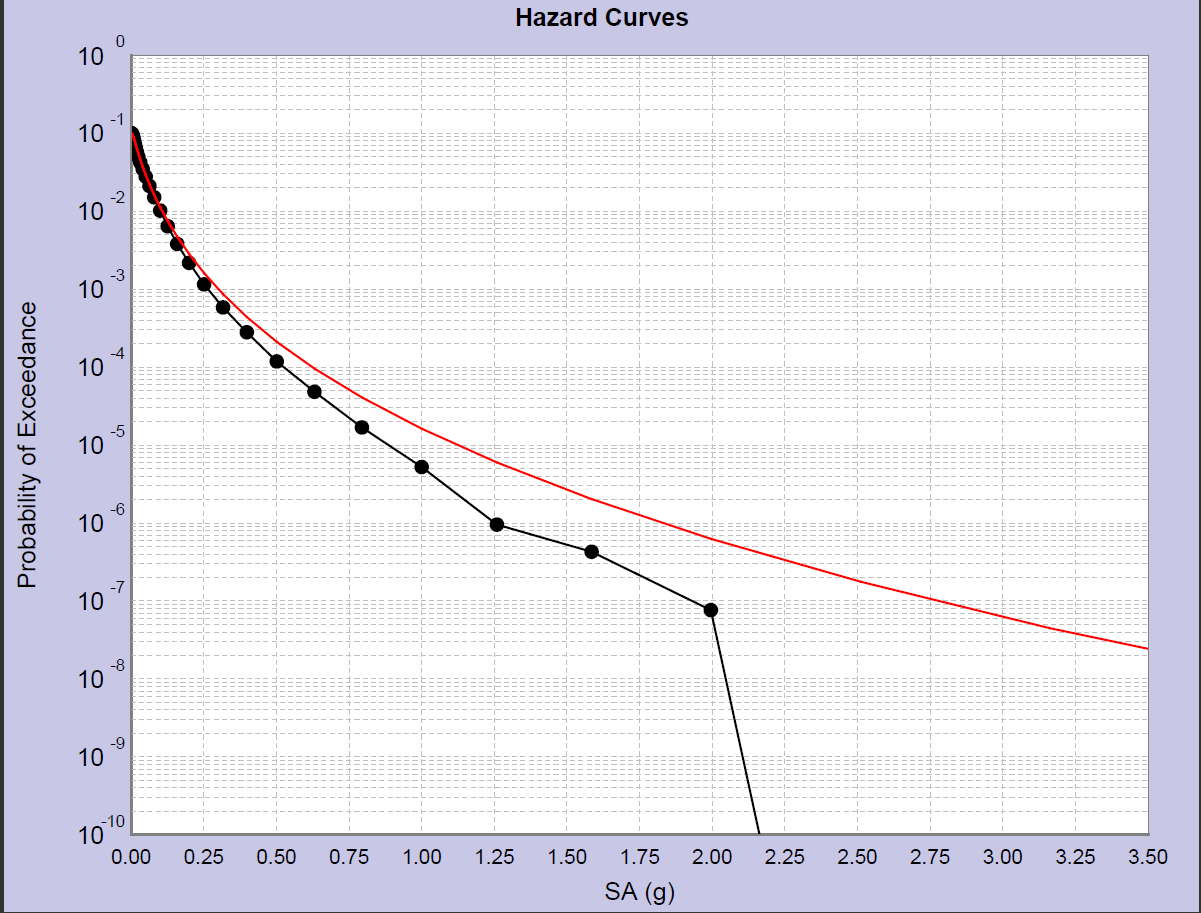 ?
2027
2007
2017
23
Thanks!
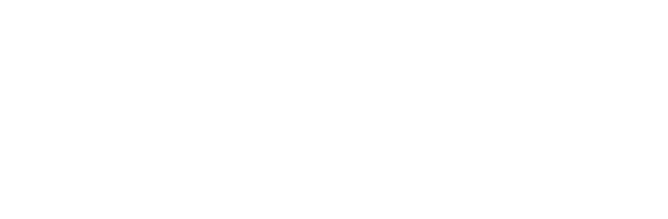 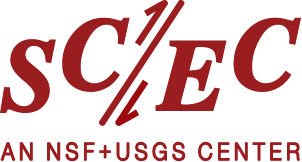 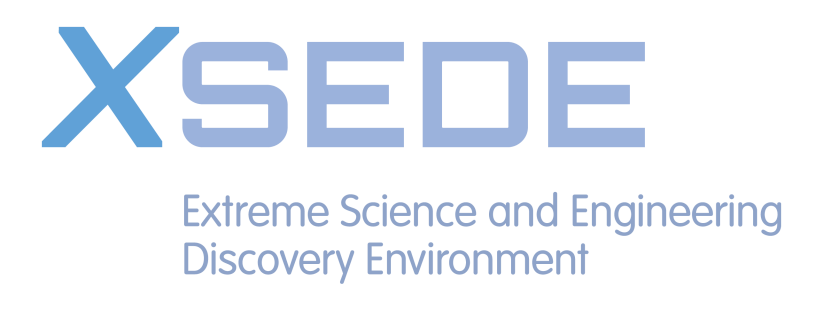 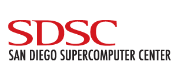 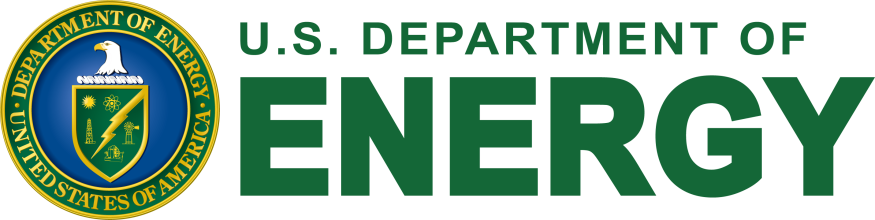 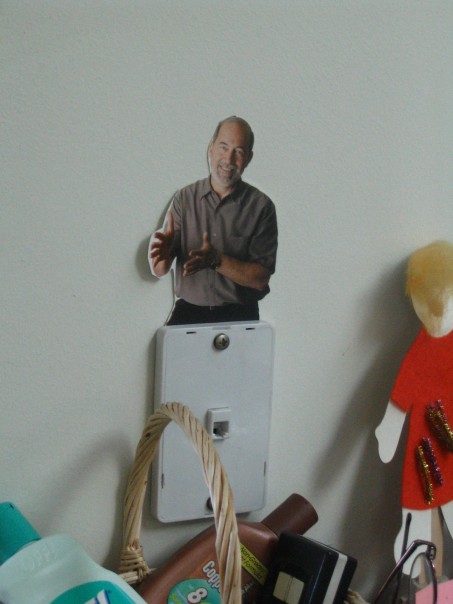 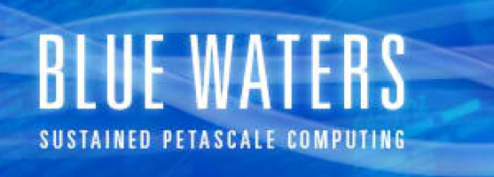 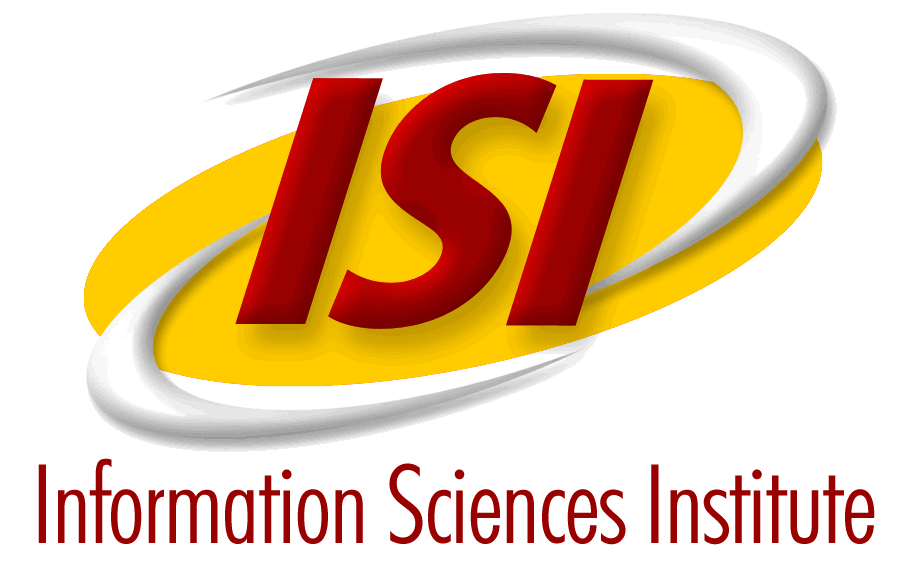 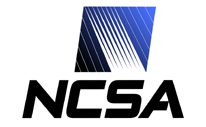 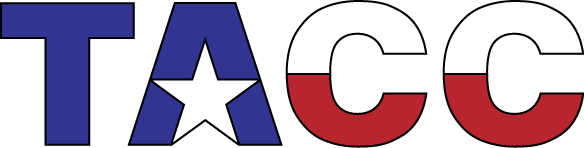 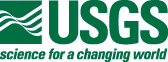 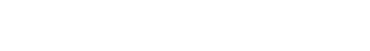 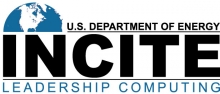 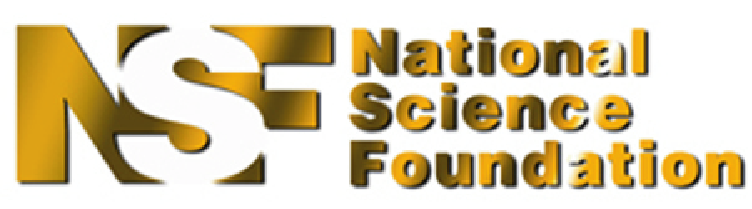 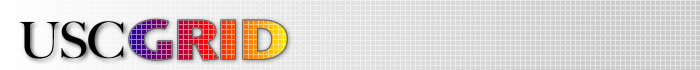 24